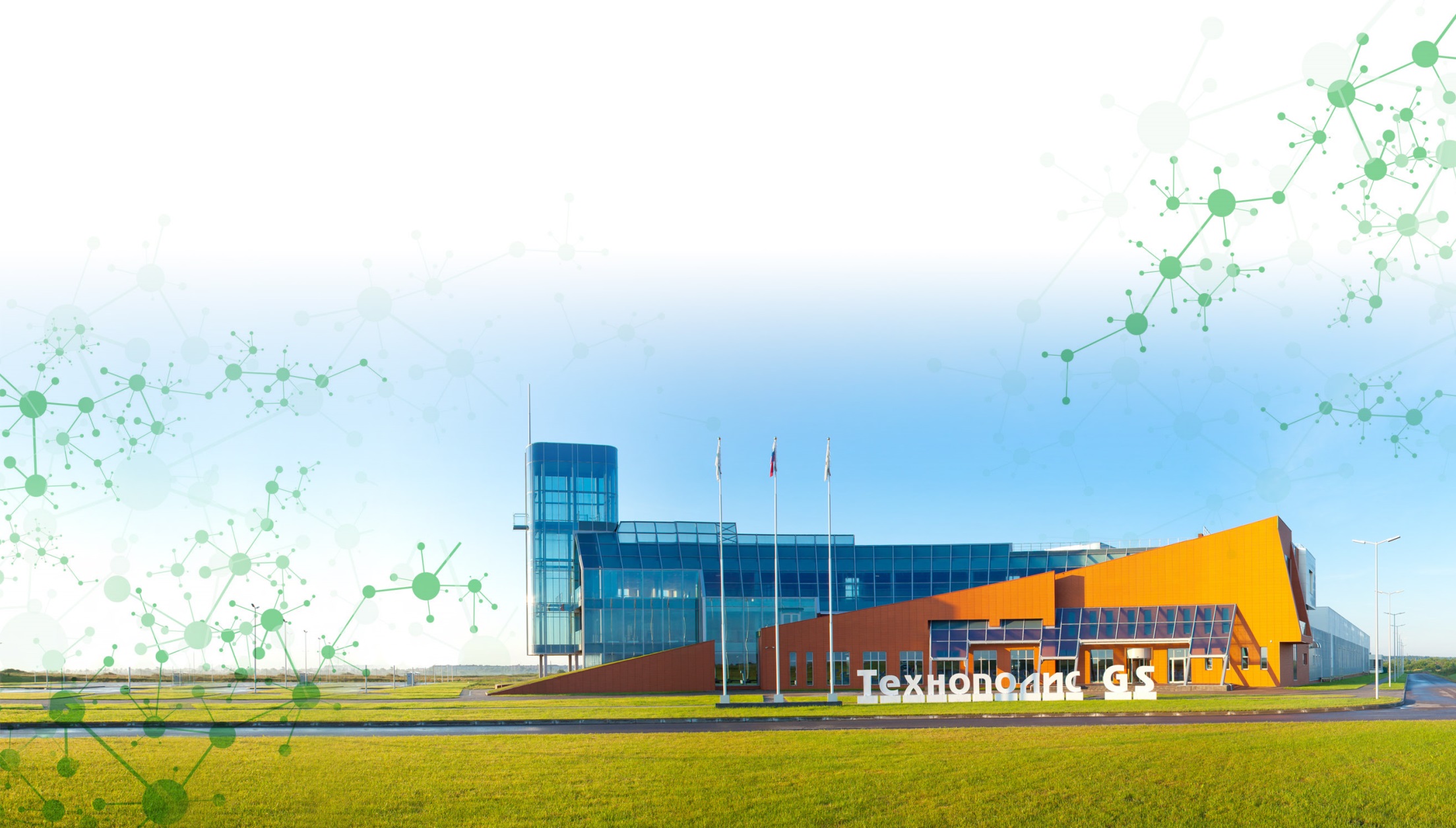 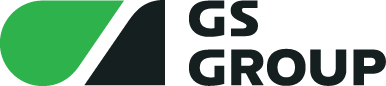 «Технополис GS»:
Как заработатьна создании креативного городского общественного пространства?
К. Э. Аксенов
Вице-президент 
по стратегическому развитию, 
Д. г. н., профессор СПбГУ.
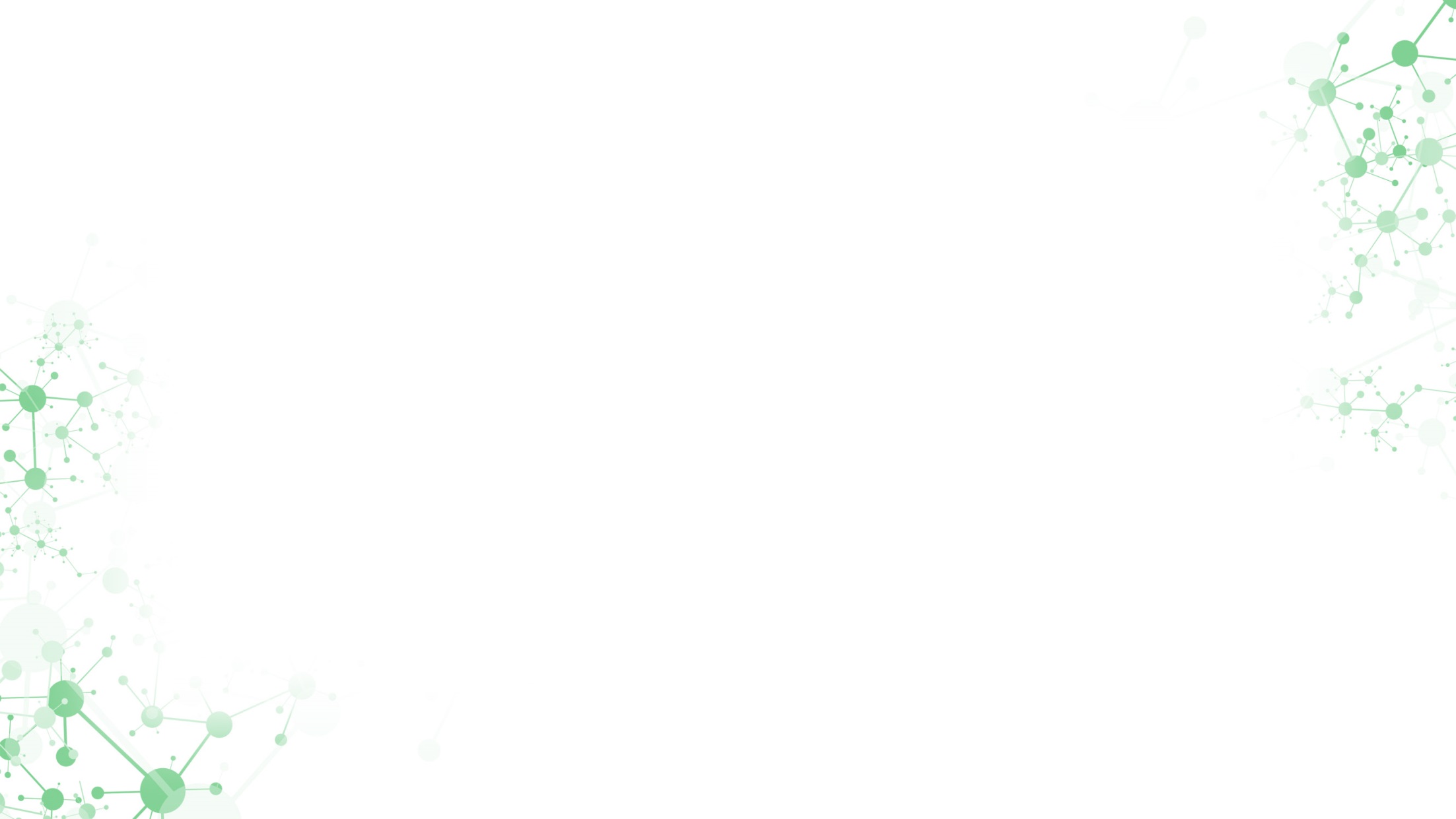 Что такое «Технополис GS»?
«Технополис GS» — уникальный частный инновационный кластер и креативный город. Расположен в г. Гусеве Калининградской области.
Общая площадь: 
230 га
Инвестор:
холдинг GS Group
Объем инвестиций: более 6 млрд руб.
Более
2000 рабочих мест
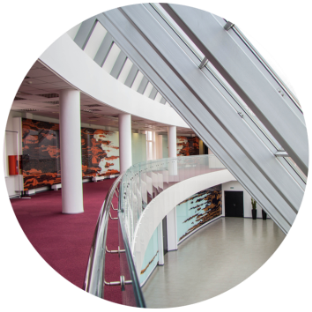 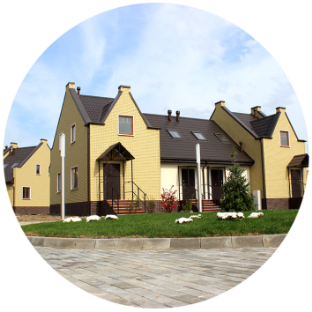 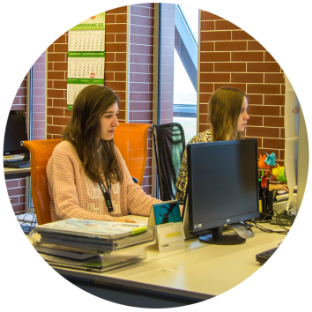 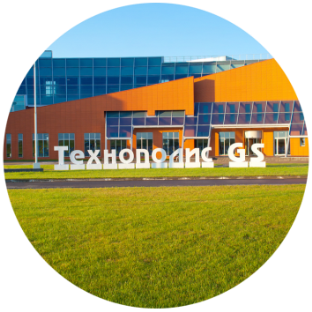 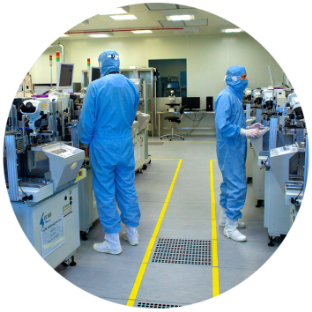 Производственная 
зона
R&D центр
Венчурный 
фонд
Образовательный центр
Жилая зона
2
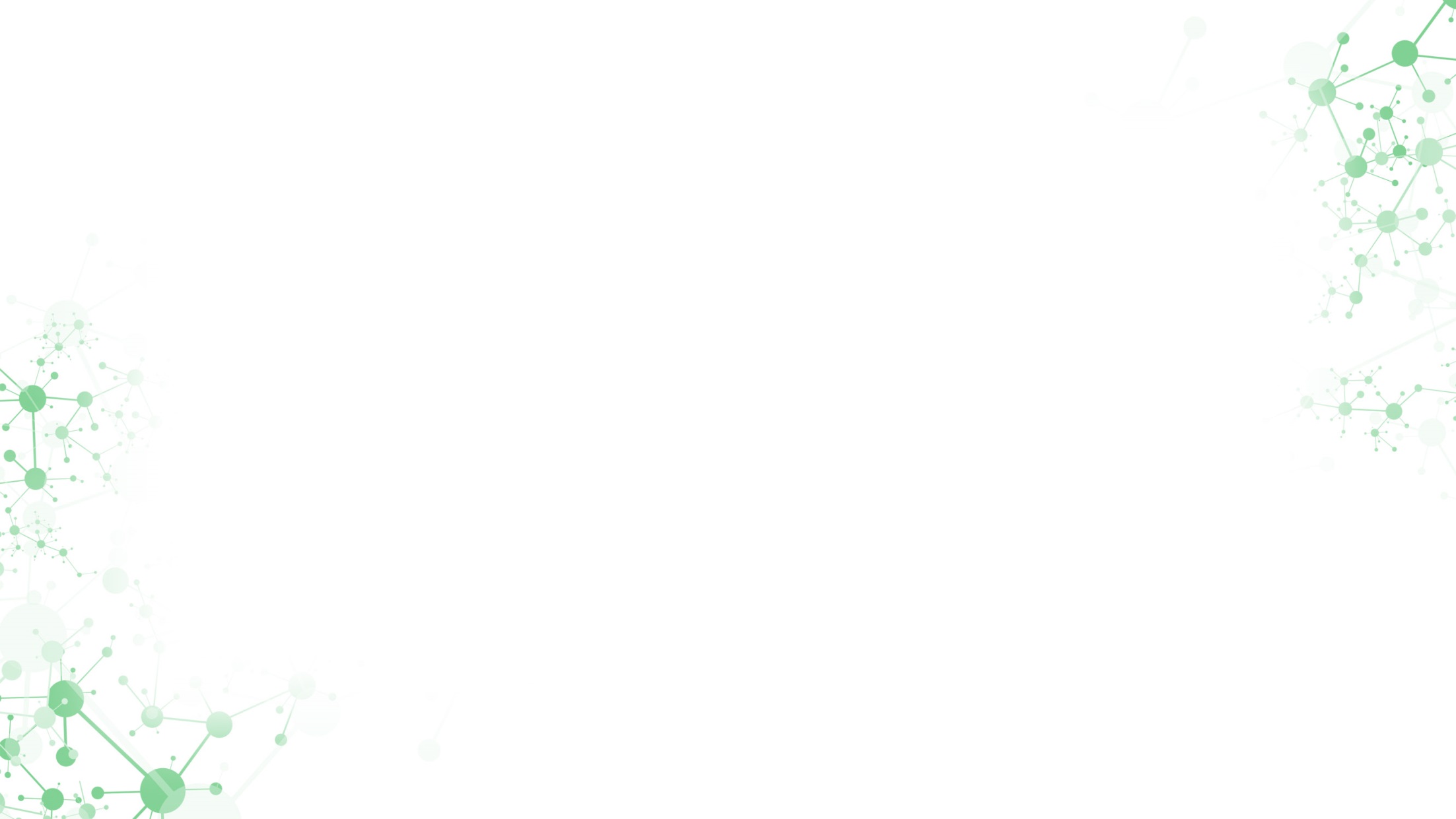 Стратегическая задача высокотехнологичного холдинга GS Group – получить инновационную ренту, то есть:
Создать инновацию;

Произвести инновационный продукт;

Первыми вывести его на рынок;

Получить повышенную норму прибыли.
3
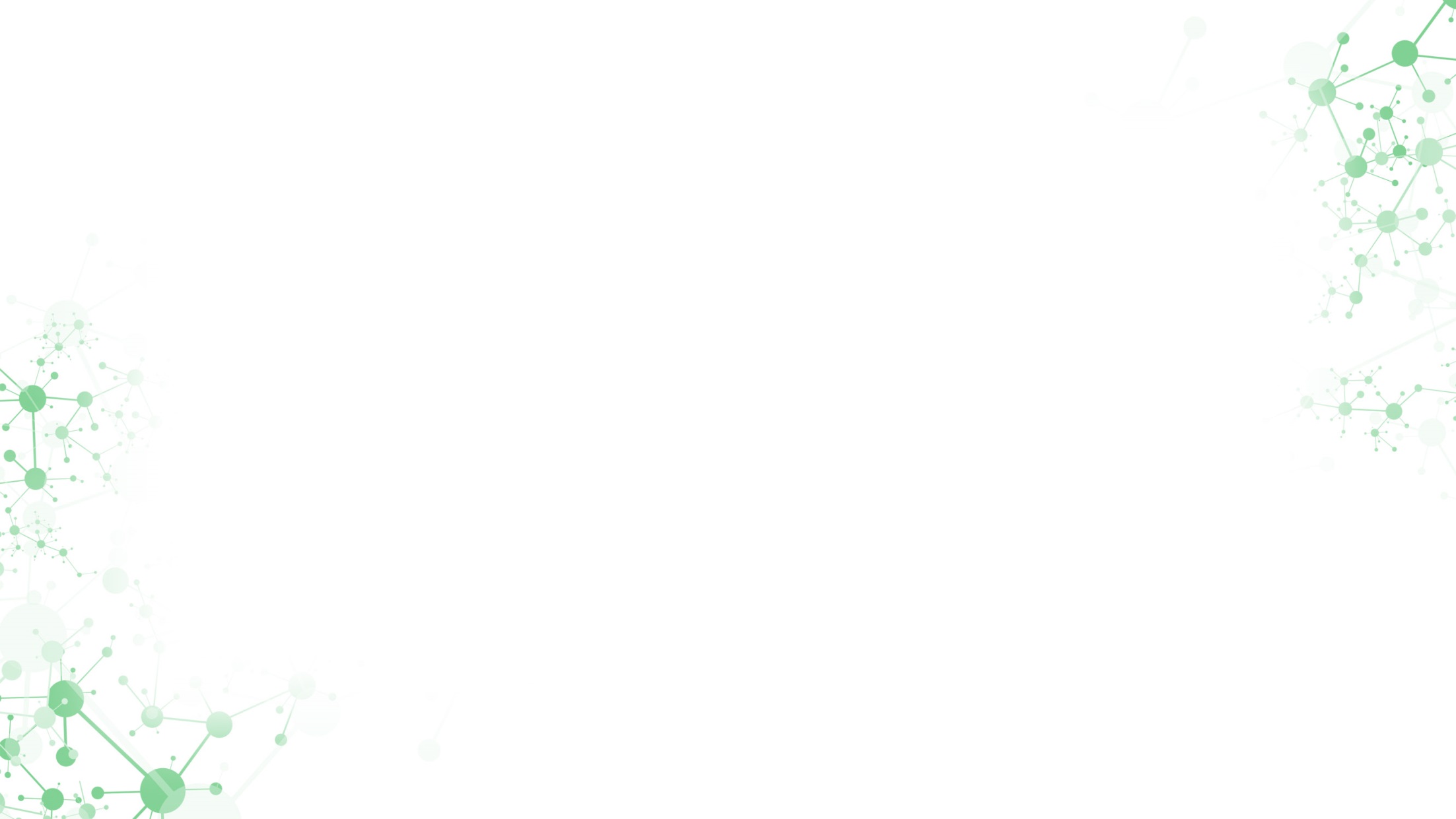 Глобальные концепции утверждают: инновационные идеи вероятнее появятся в городском креативном пространстве
«Технополис GS» — это не девелоперский проект

«Технополис GS» — это проект глобальной компании, который встроен в ее бизнес-процессы и призван принести отдачу от разработки и производства инновационного продукта

«Технополис GS» — изначально не только комплекс разработки (R&D) и инновационных производств, но и креативный город

Планирование проекта «Технополис GS» из глобальных концепций — теории креативного класса и креативного города Р. Флориды, теории глобального города, идей города для людей Я. Гейла
4
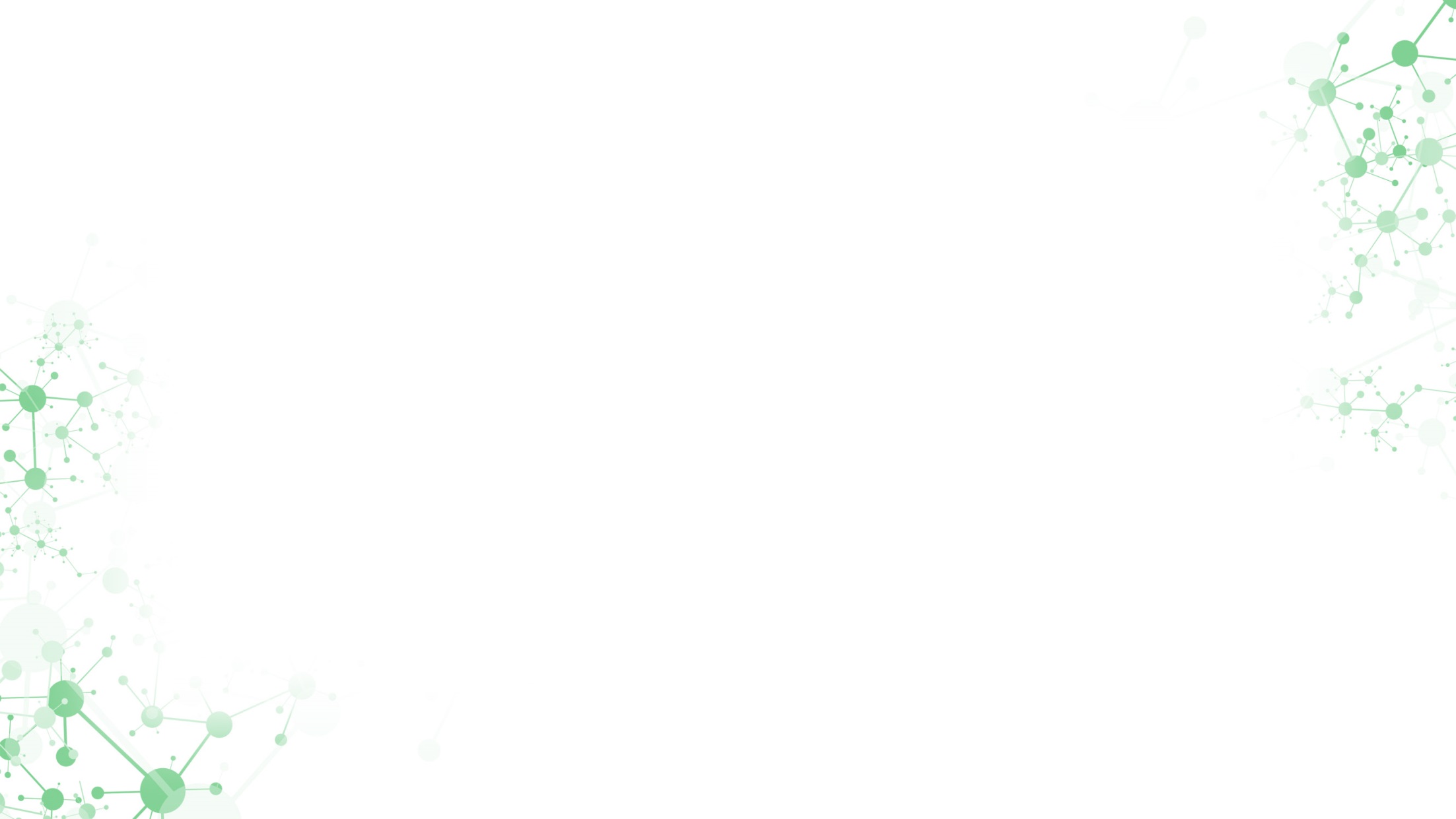 Каковы вызовы для новых инногородов и приоритеты их развития?
Факторы успеха
(приоритеты)
 
креативный бульон 
технологический хаб
емкий рынок
Вызовы
 
Найти инноваторов, привезти и закрепить их 
Создать эффективный технологический хаб, до которого могут дотянуться все стоящие новые идеи
«Попасть» в ожидания рынка
5
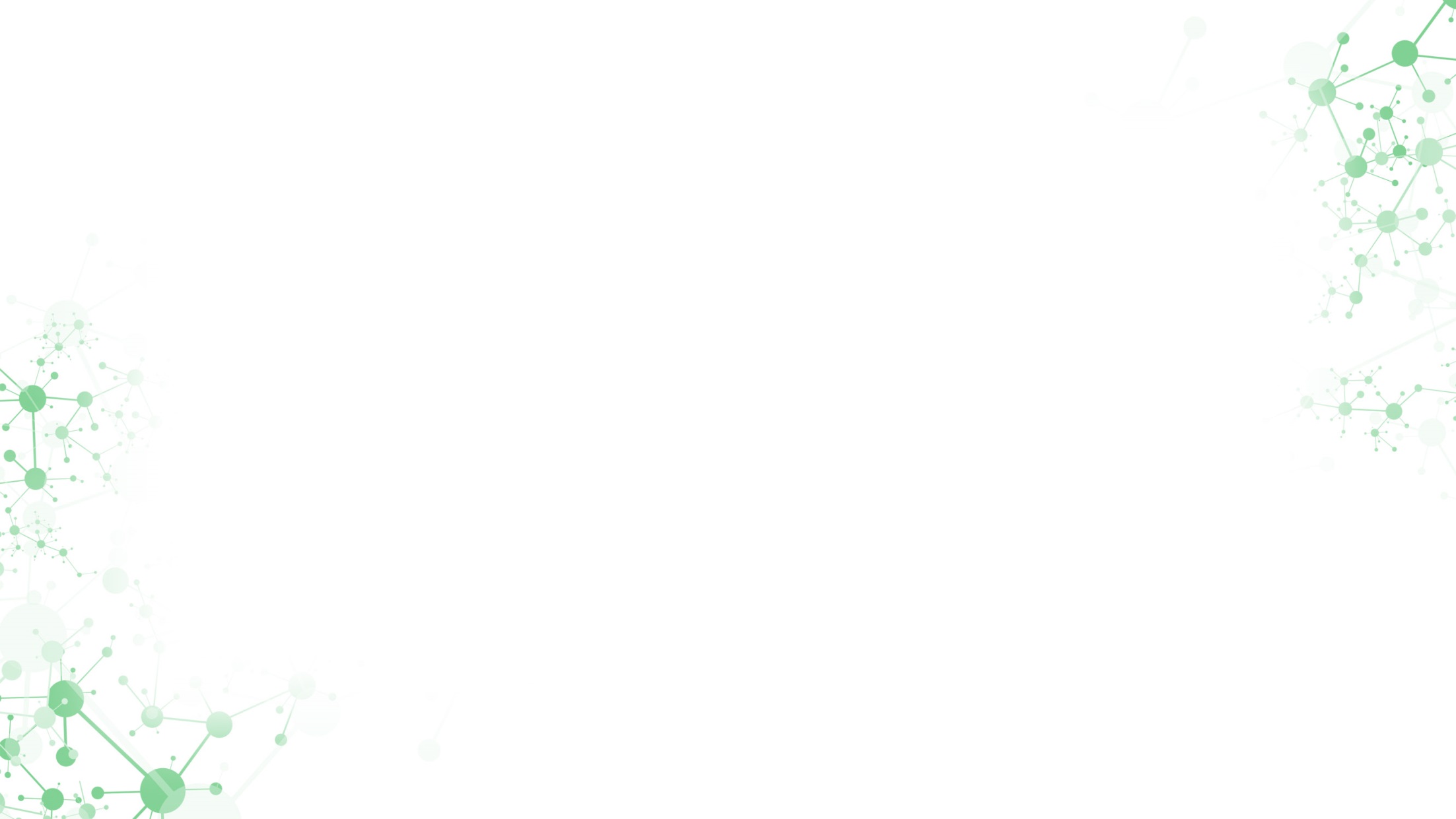 В чем секреты успеха привлечения новых жителей 
и выстраивания полноценной экосистемы инноваций?
Цель проекта «Технополис GS» — создать привлекательные условия для креативного класса:  
Комфортабельная жилая зона и инфраструктура; 
Разнообразие культурной жизни и возможностей креативного развития; 
Развитие сообщества жителей «Технополиса GS» на основе креативных увлечений.
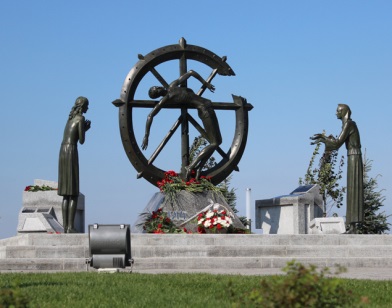 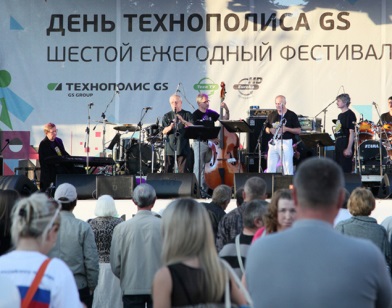 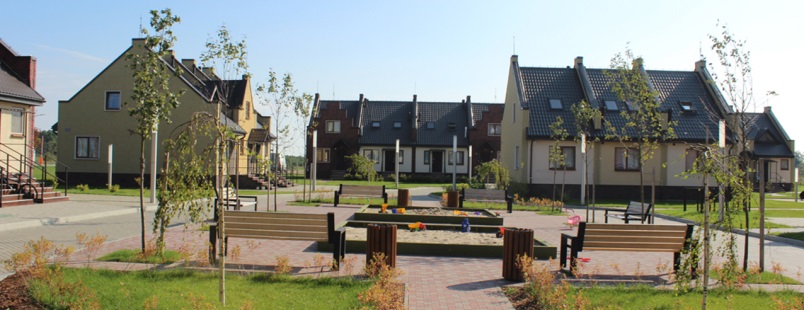 6
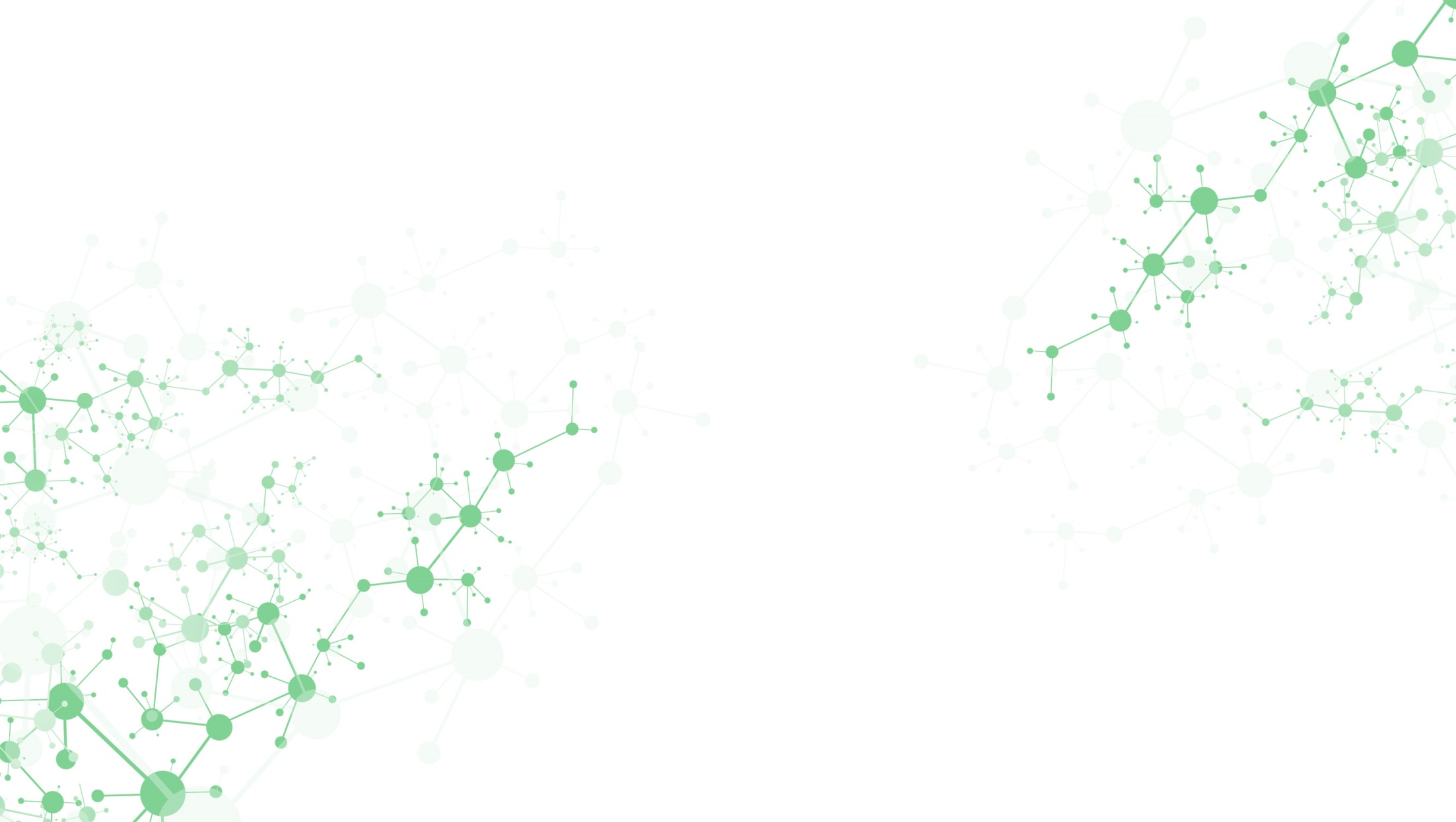 Каковы технологии создания этой среды для инноваций и социально значимые проекты запуска развития территории?
Три главные:
Университет
Фонд
«Креативная 
платформа GS»
Общественные пространства и технологии «умного города»
7
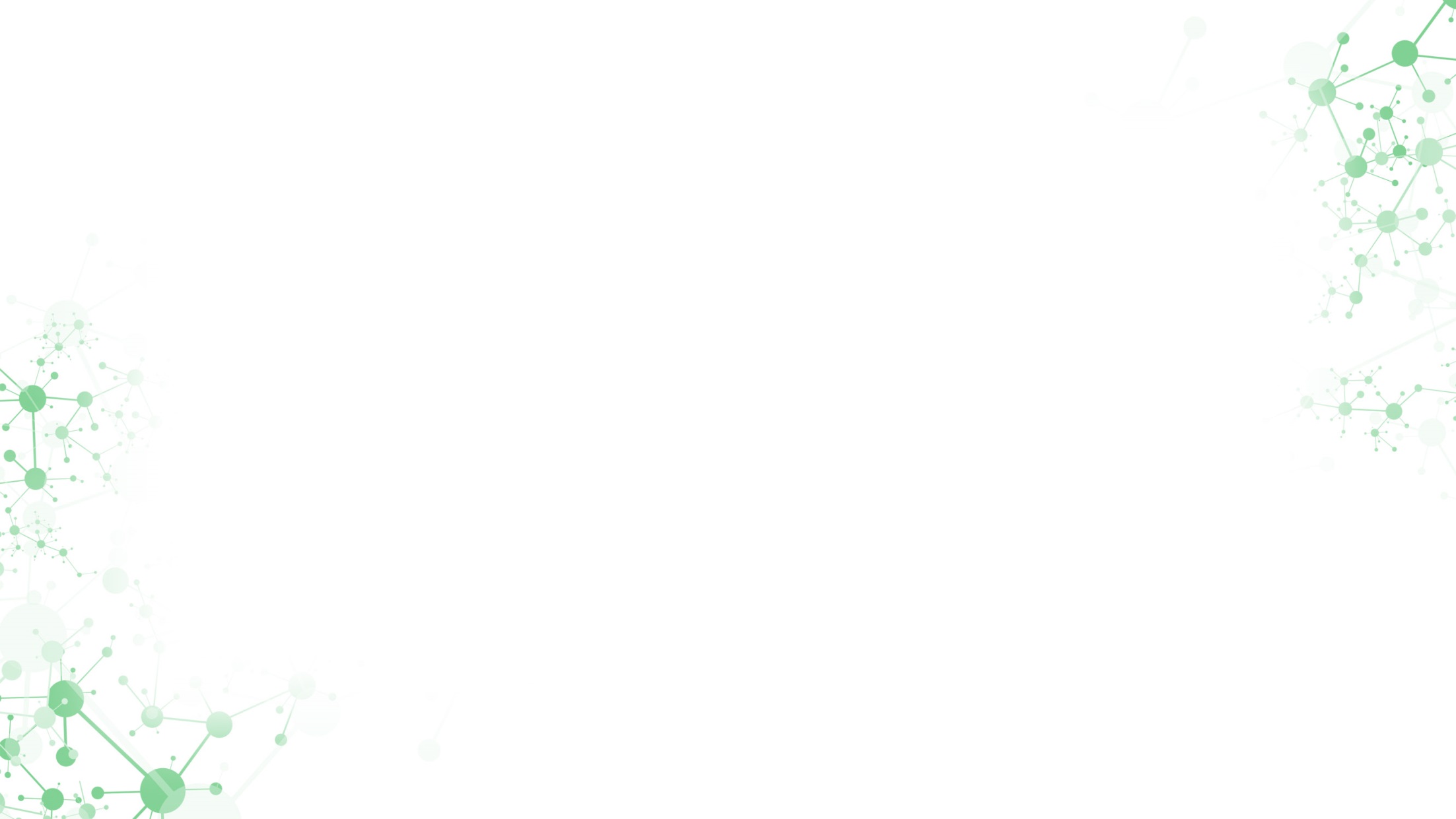 Фонд «Креативная платформа GS»
Задача — развитие территории и жителей Гусевского муниципального района через грантовую поддержку социокультурных инициатив. 
Поддержка в форме грантов для реализации социальных, образовательных или иных креативных проектов; 
Осуществление социальной и культурной политики через целевое финансирование проектов;
Беспроцентные кредиты на развитие социального предпринимательства;
Создание арт-резиденции.
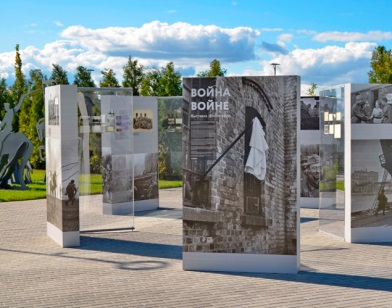 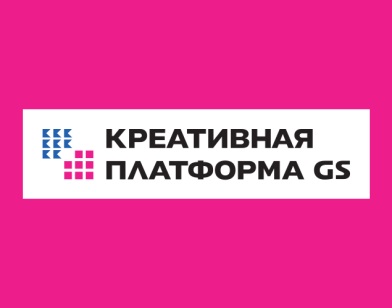 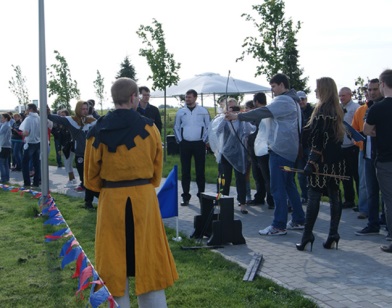 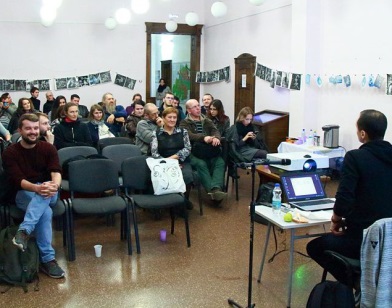 8
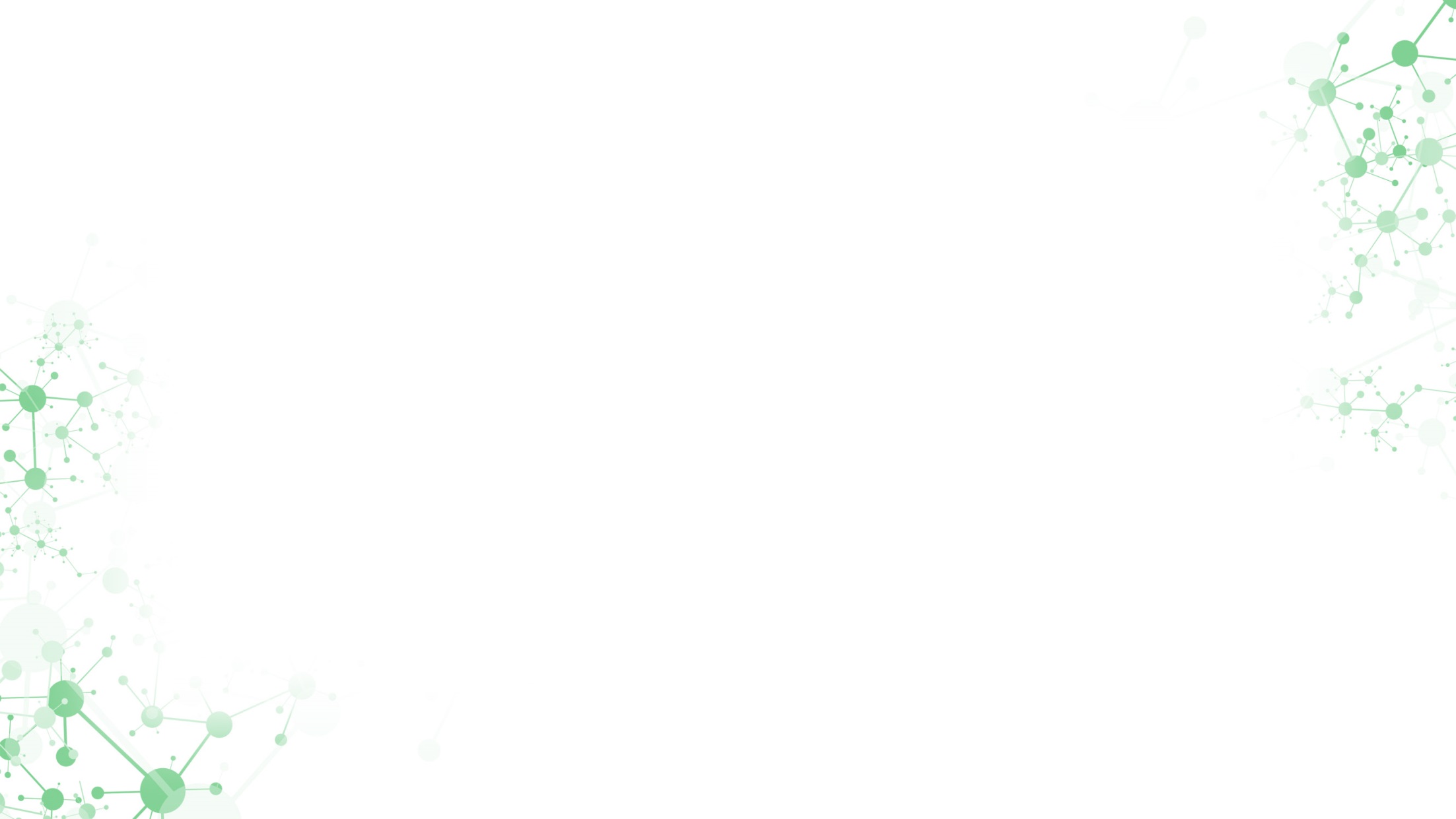 Технологии «умного города» как фактор конкурентоспособности
Технологии «умного города» реализованы в возводимой жилой зоне «Технополиса GS». 
Они включают:
Контроль безопасности;
    «Умное» управление услугами ЖКХ; 
Доступный широкополосный доступ в Интернет, спутниковое ТВ;
    Портал для управления и оплаты услуг.
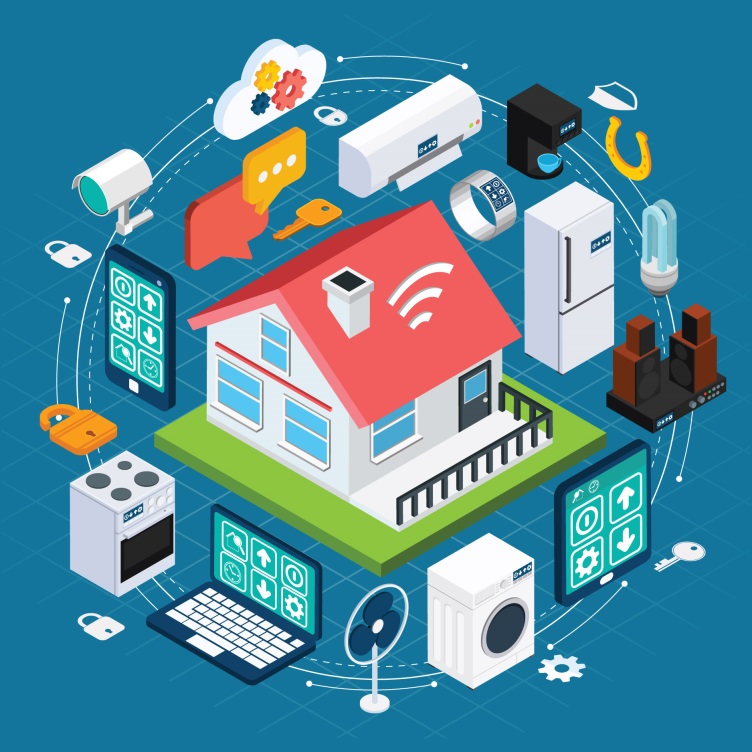 9
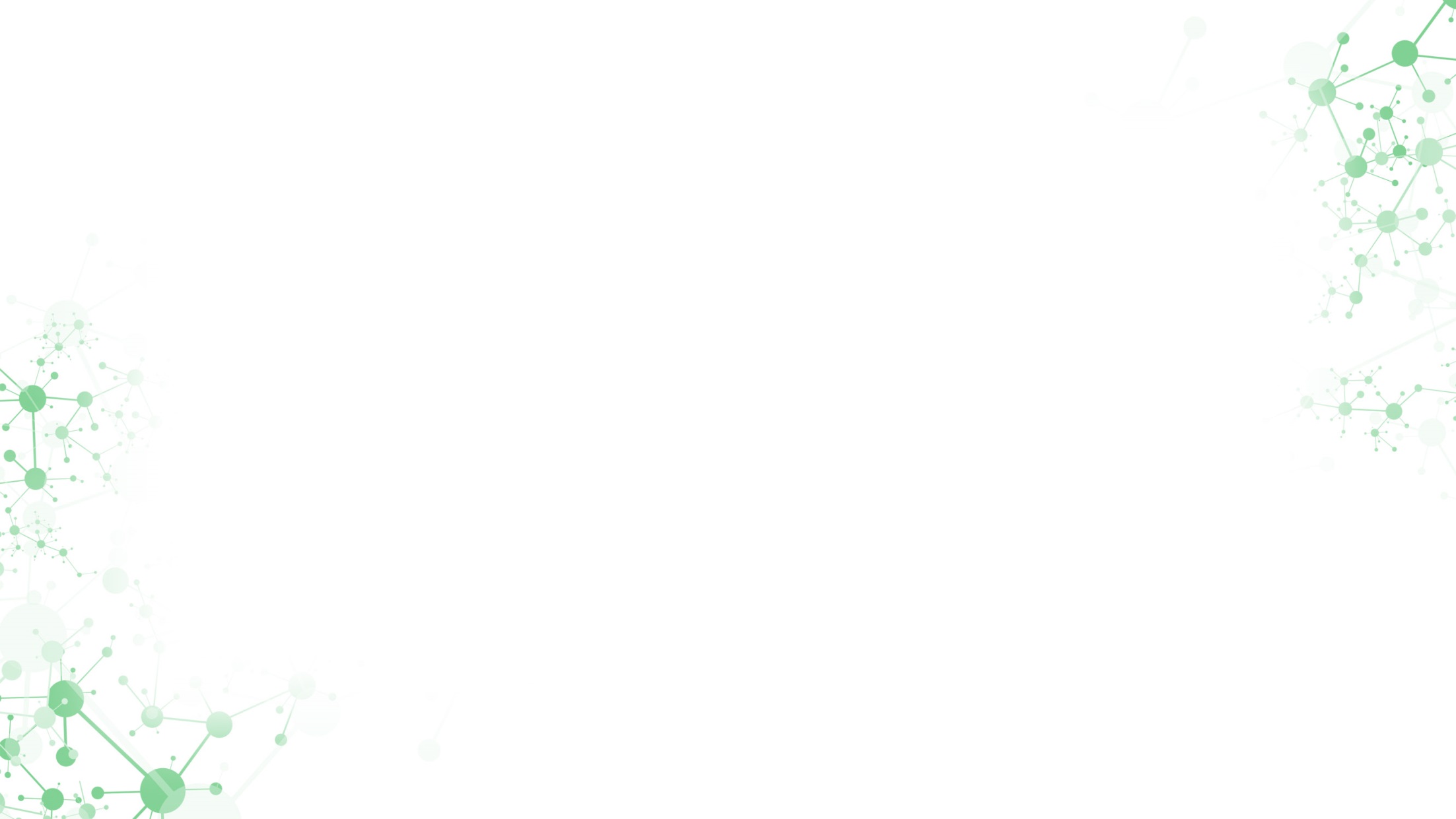 Университетский Кампус на территории «Технополиса GS»
Образовательный центр — важная составляющая инновационной экосистемы «Технополиса GS». 

В 2017 году начнется создание университетского Кампуса в партнерстве с ведущими российскими вузами. 

Образование в области телекоммуникаций и микроэлектроники. 
Системы дополнительного образования и «непрерывного образования» с помощью лучших онлайн-курсов российских и зарубежных вузов.
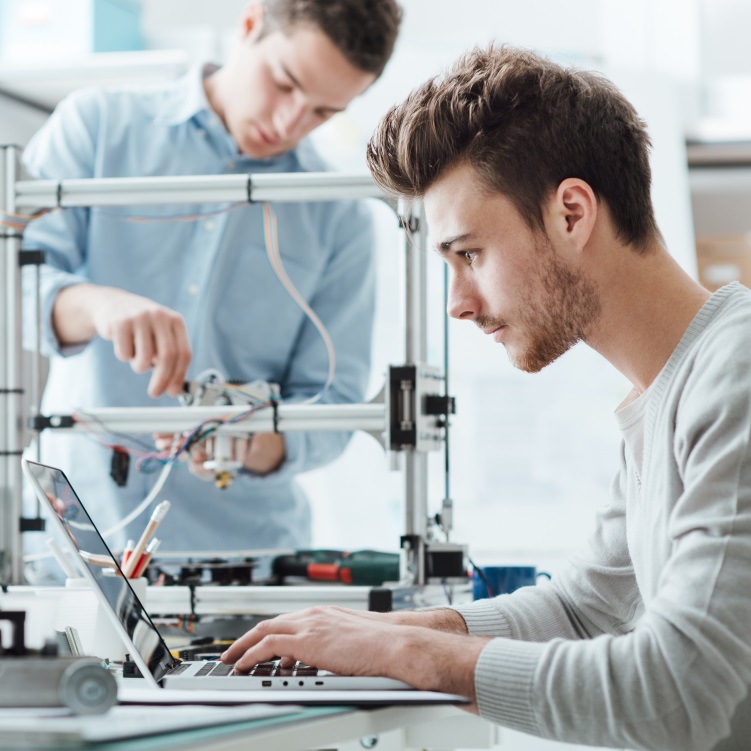 10
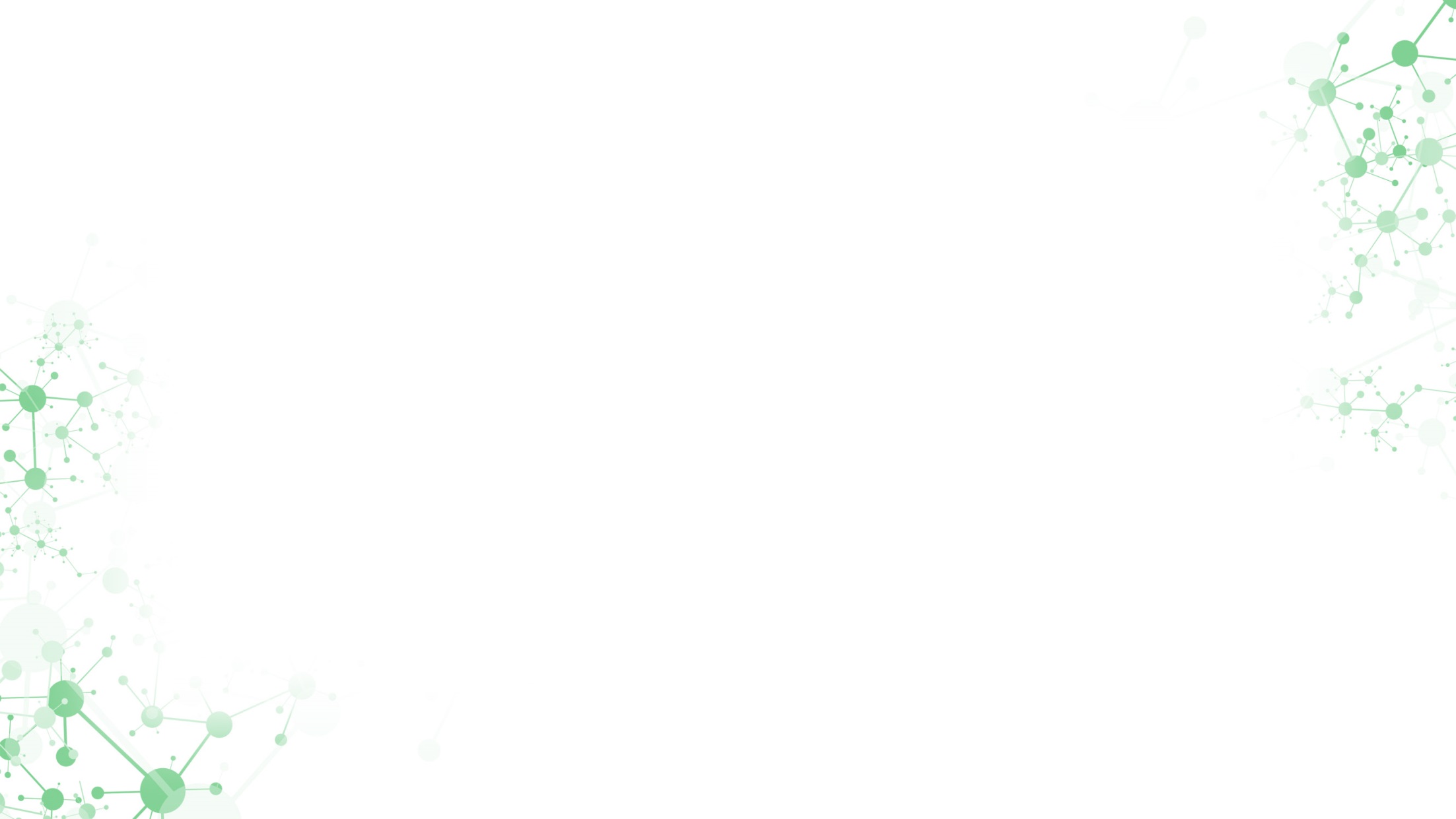 Роль государства и частного сектора в этих процессах:
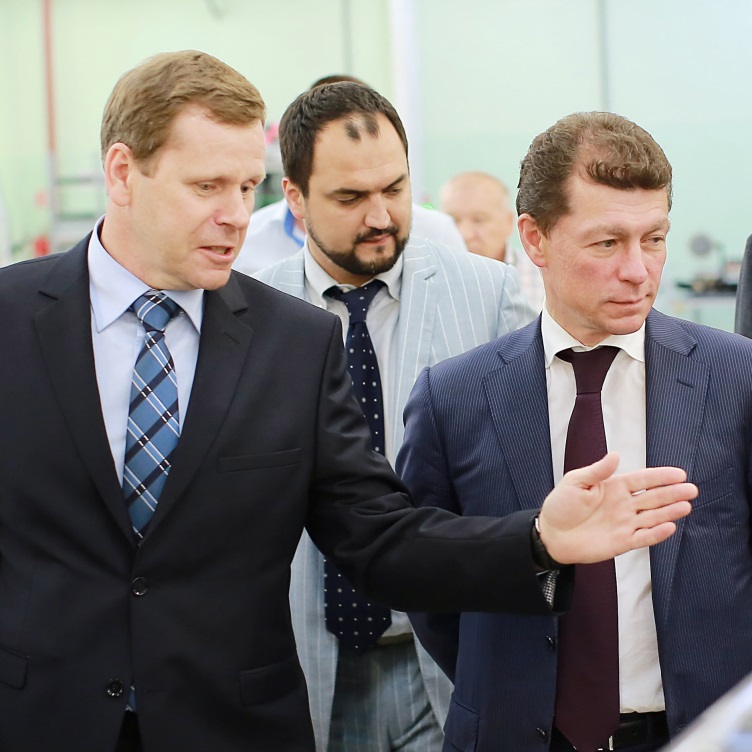 На сегодня государственных инвестиций в проект нет;

Режим благоприятствования — есть;

Есть потенциальные проекты ГЧП — Университет.
11
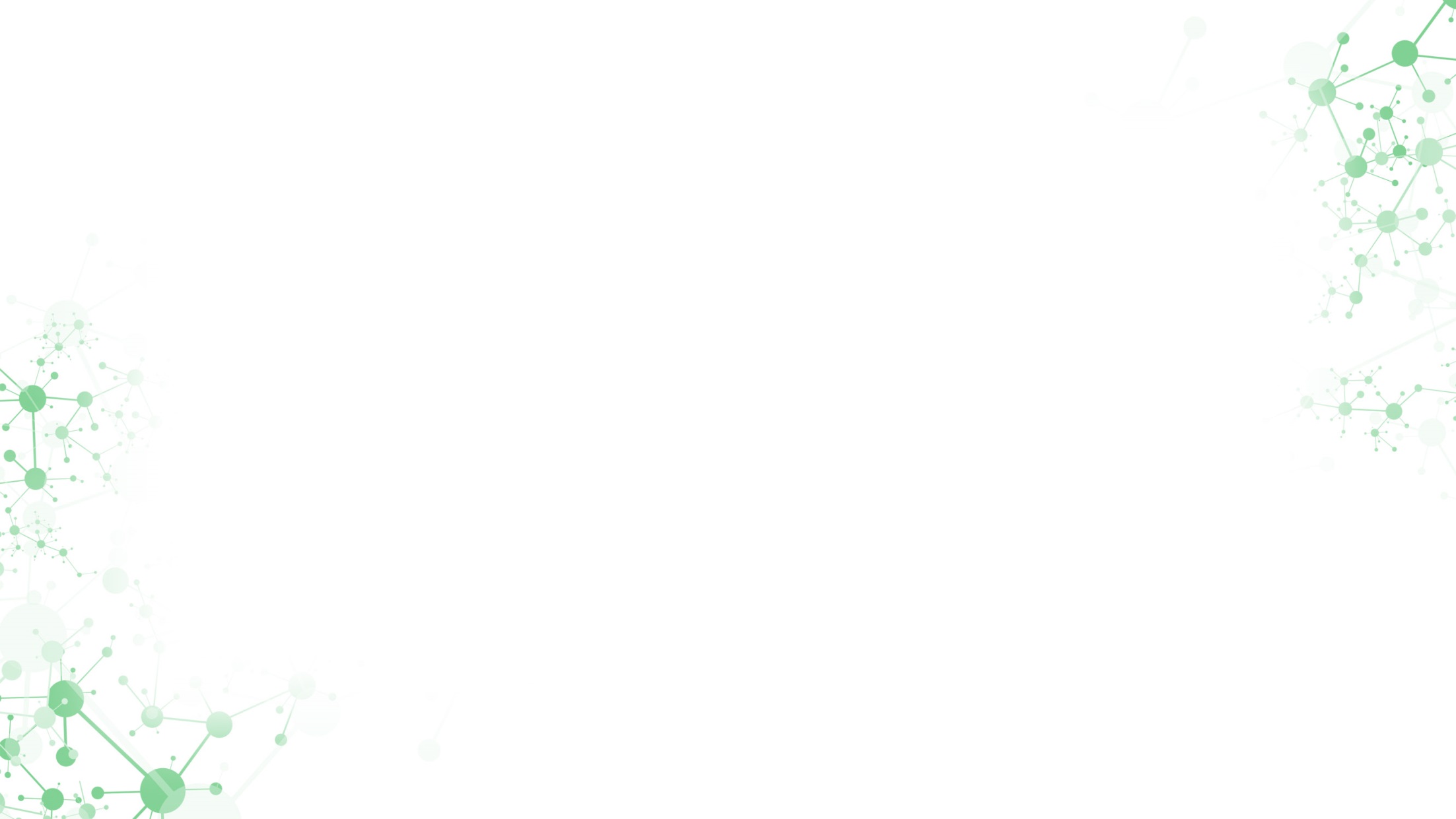 Как заработатьна создании креативного городского общественного пространства?
Ответ «Технополиса GS»:

Сделать его средой для инноваций!
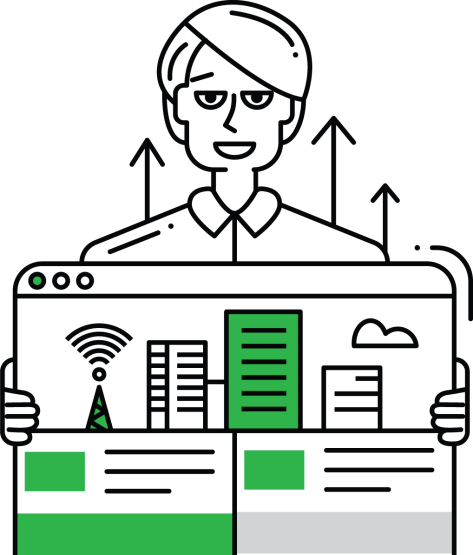 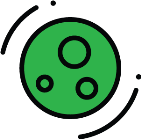 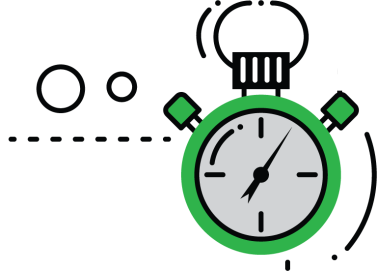 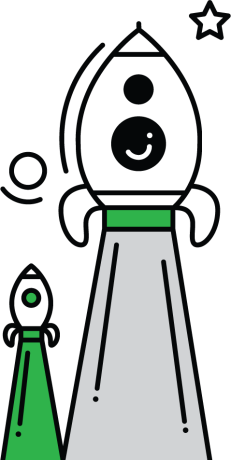 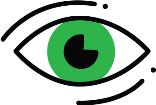 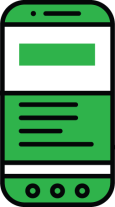 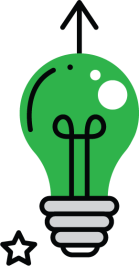 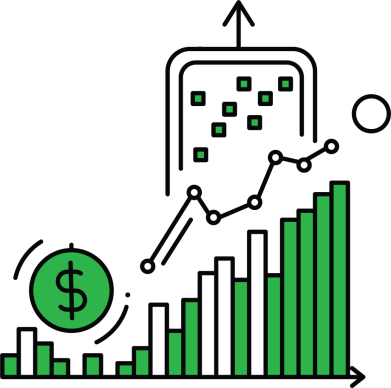 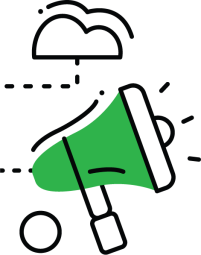 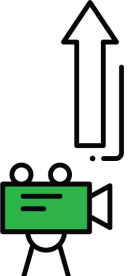 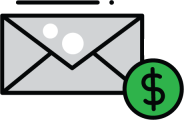 12
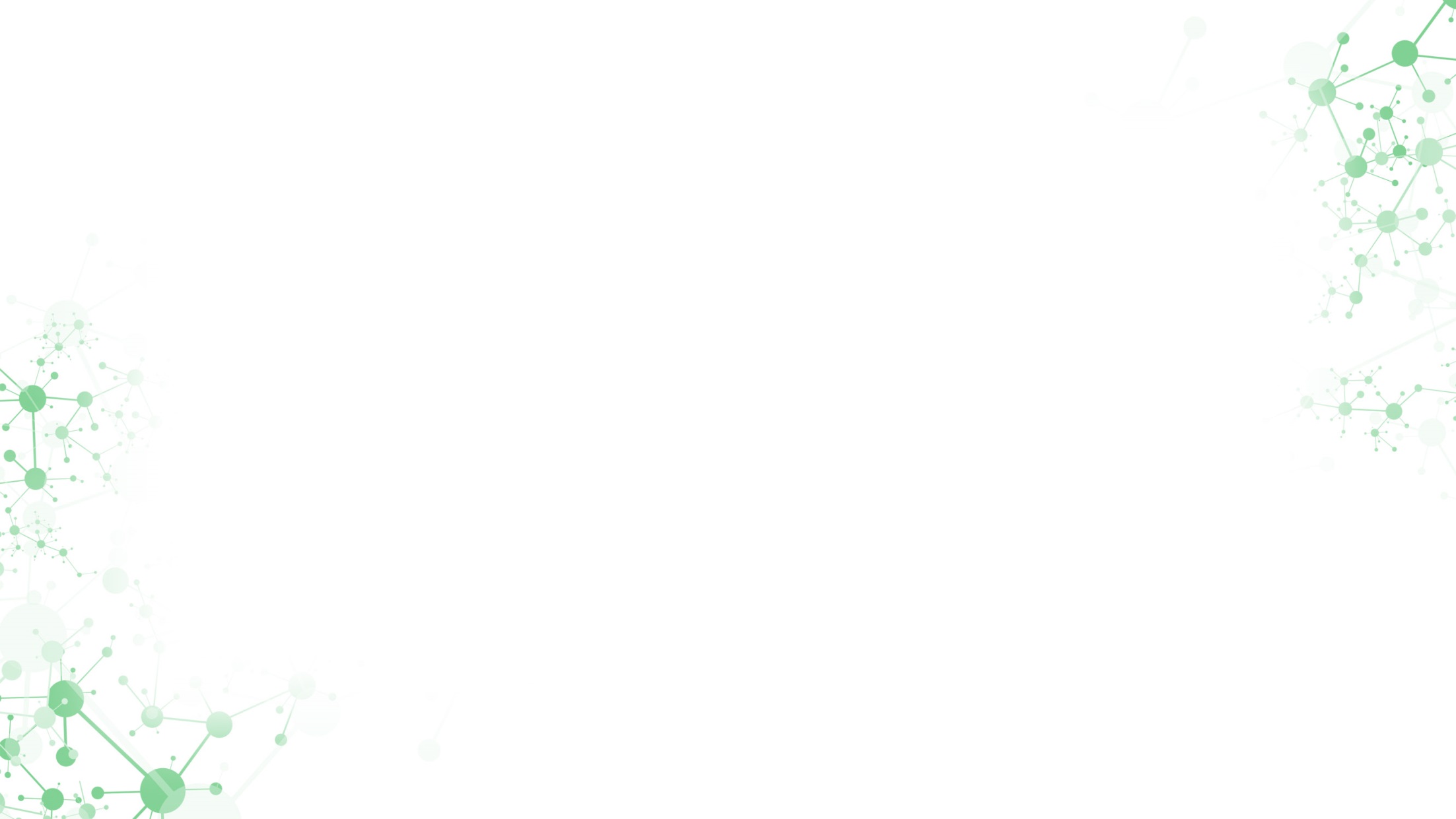 План развития «Технополиса GS» (октябрь 2016)
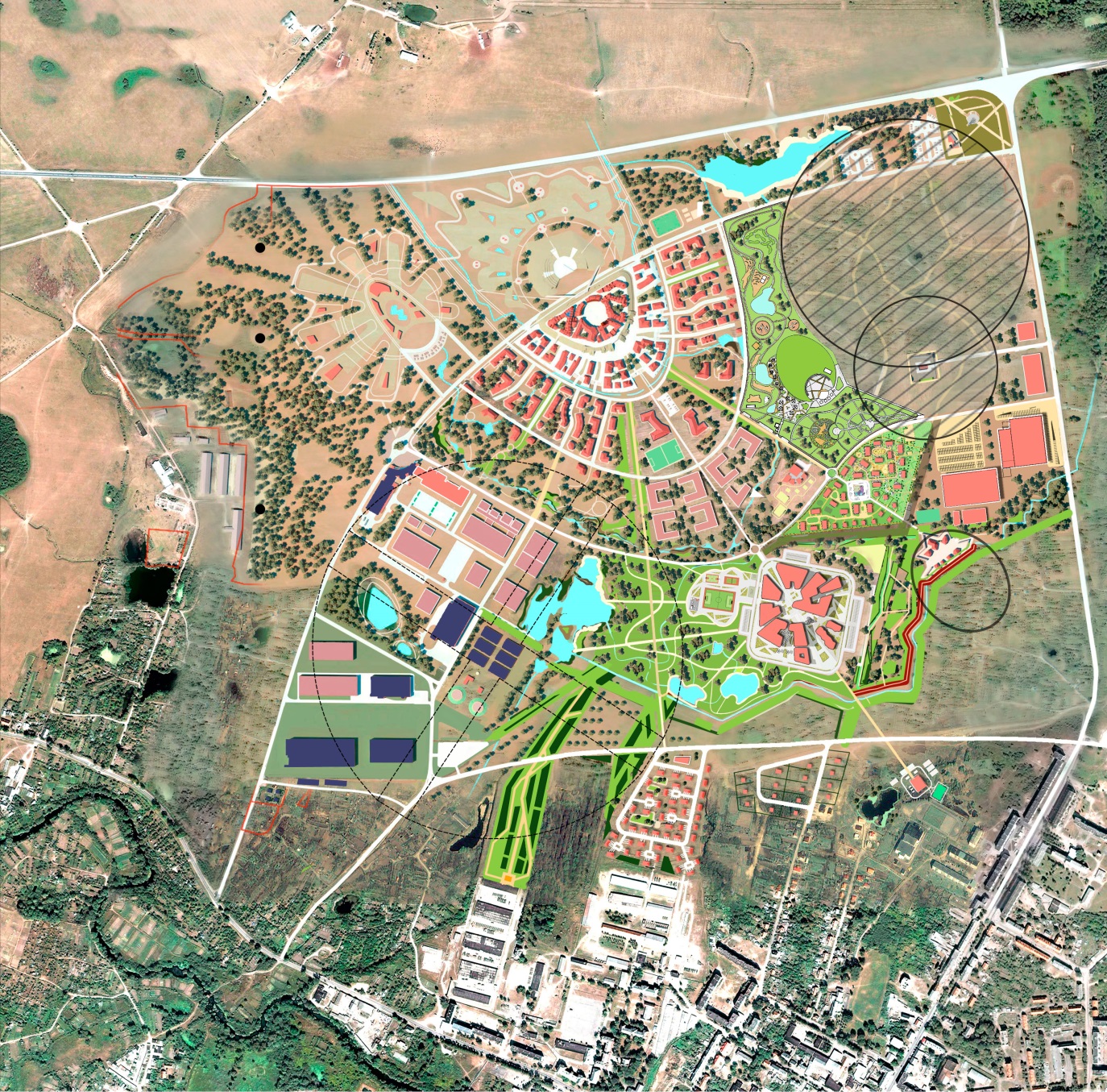 13
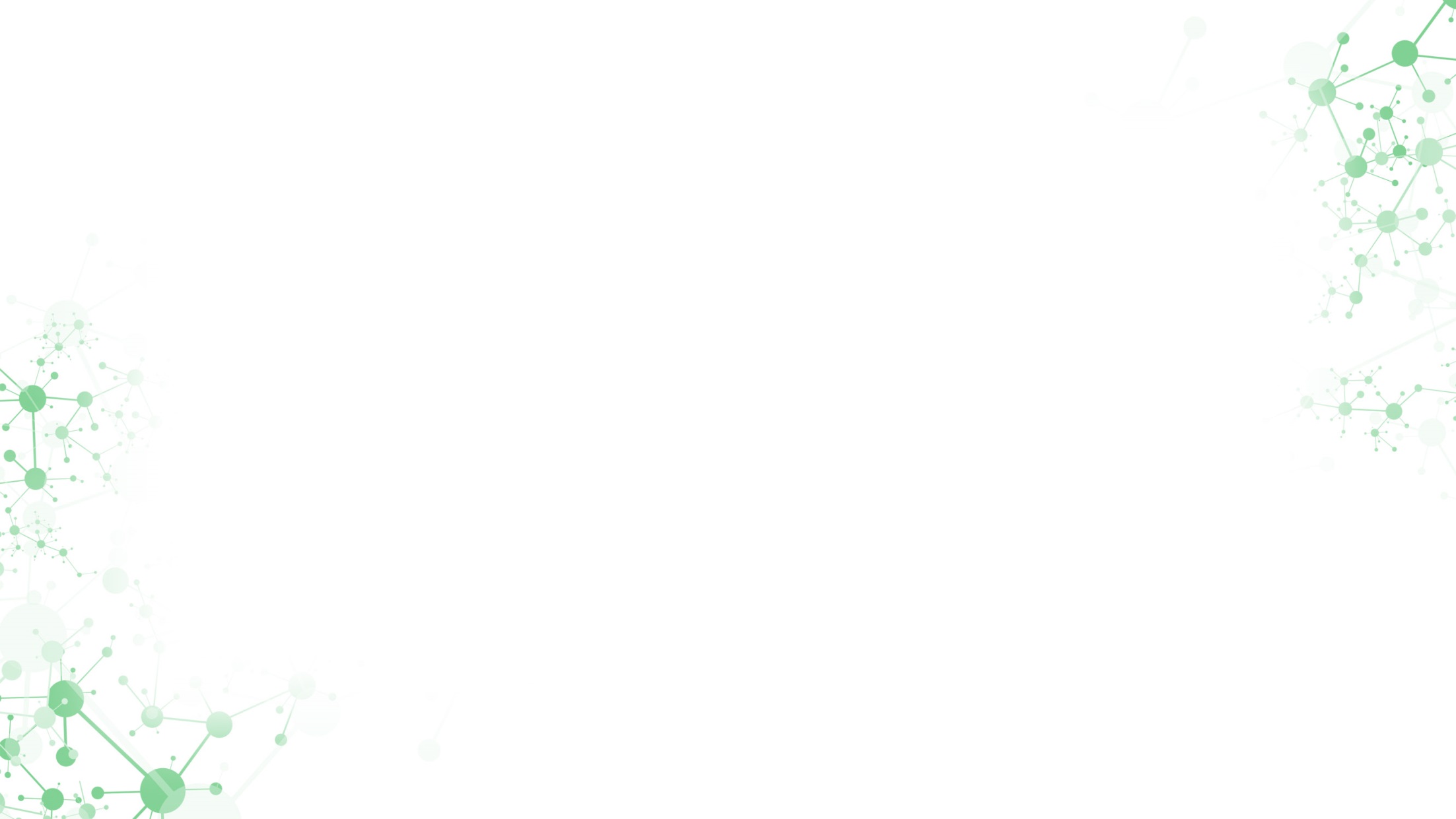 Гидропарк
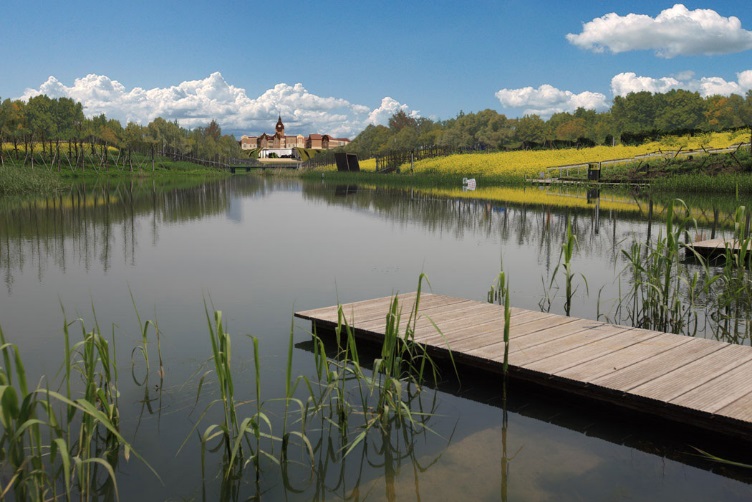 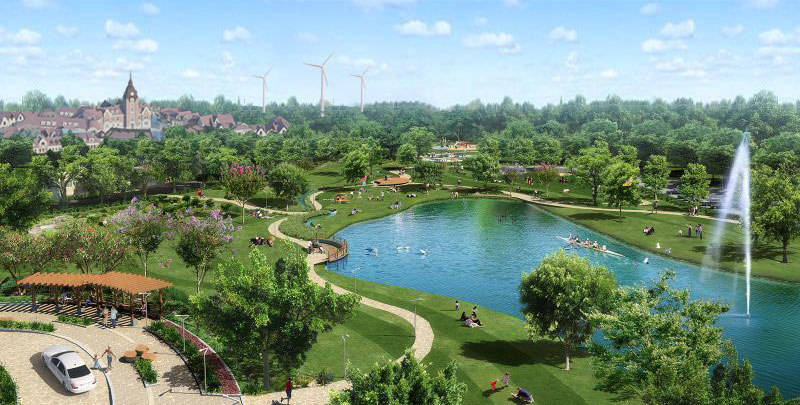 14
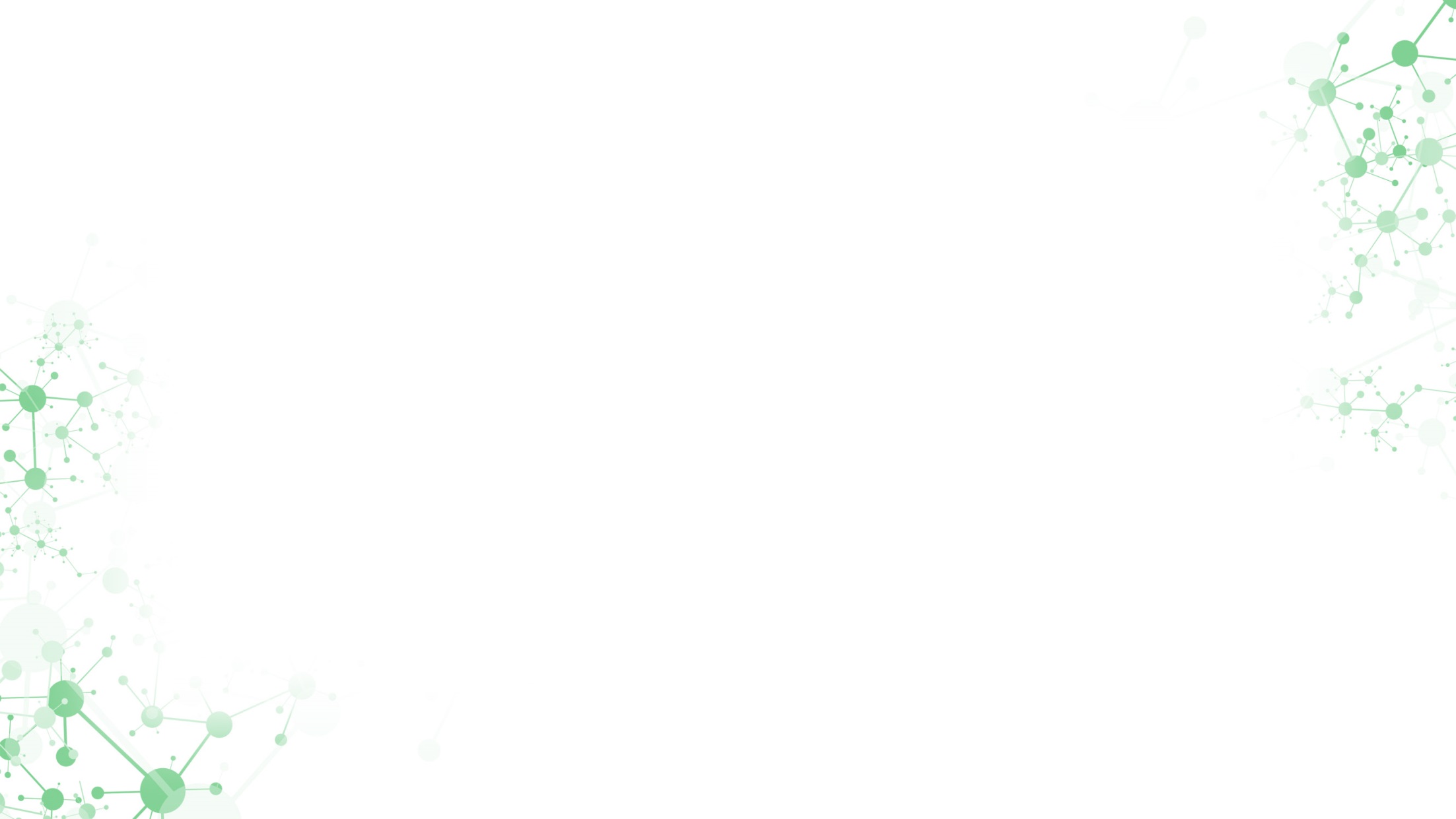 Торгово-развлекательный центр
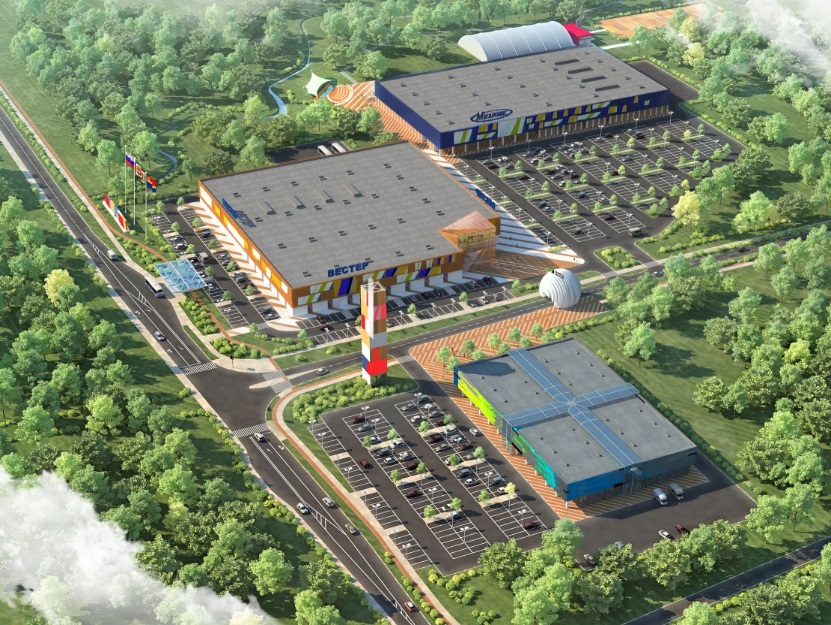 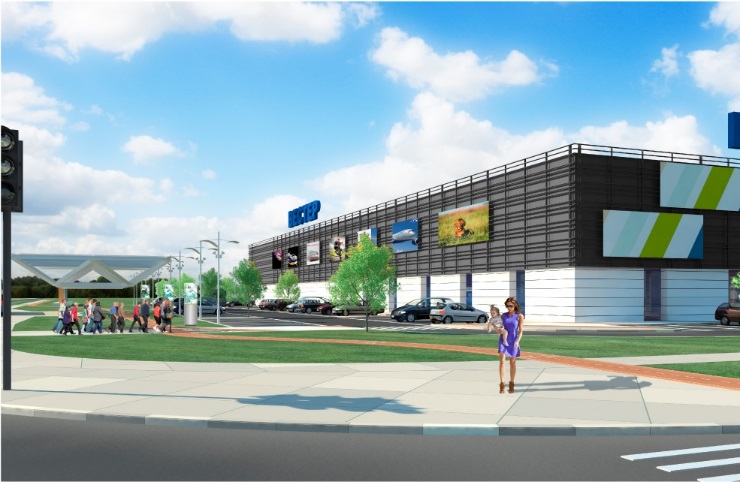 15
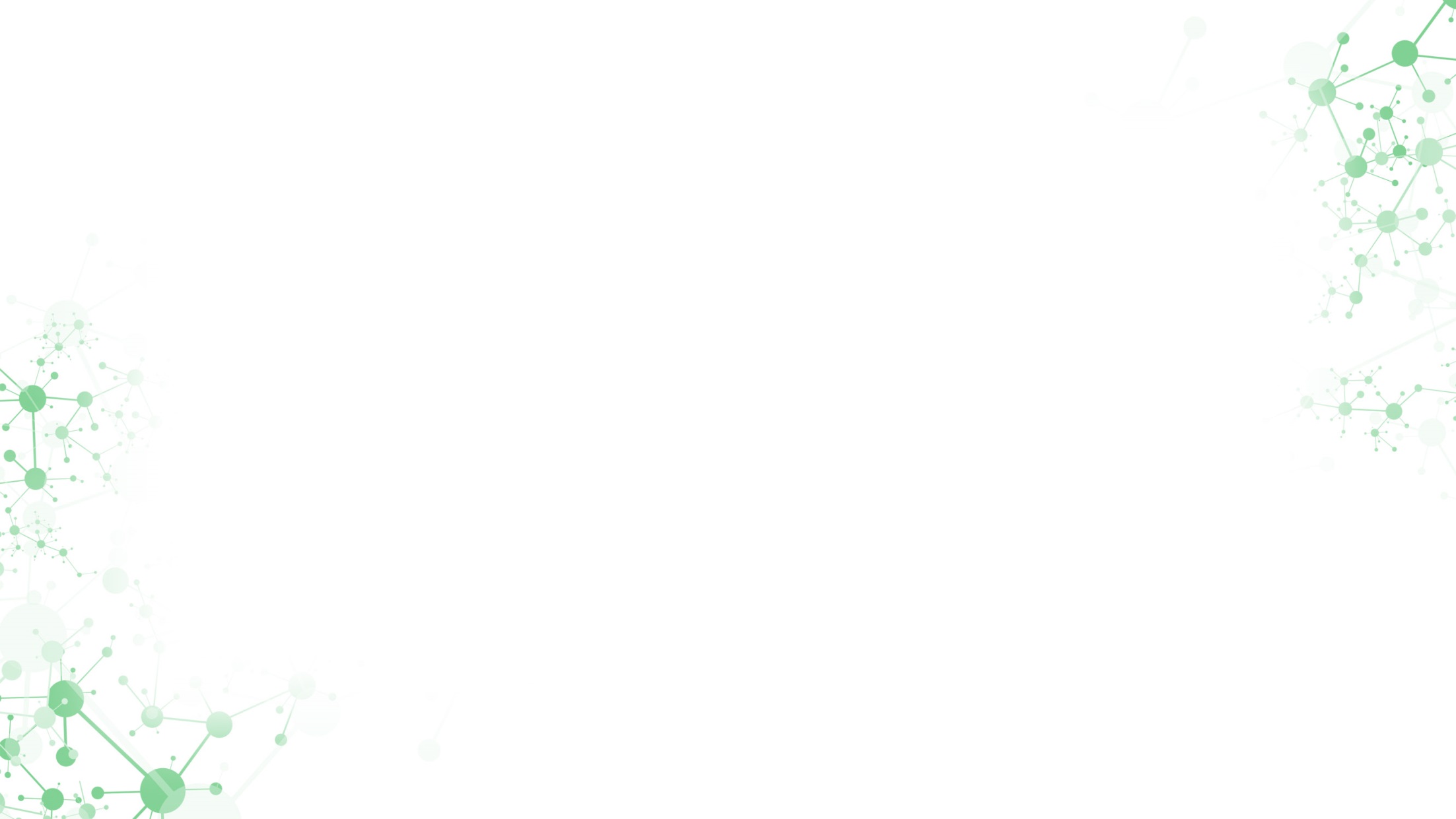 Жилой квартал
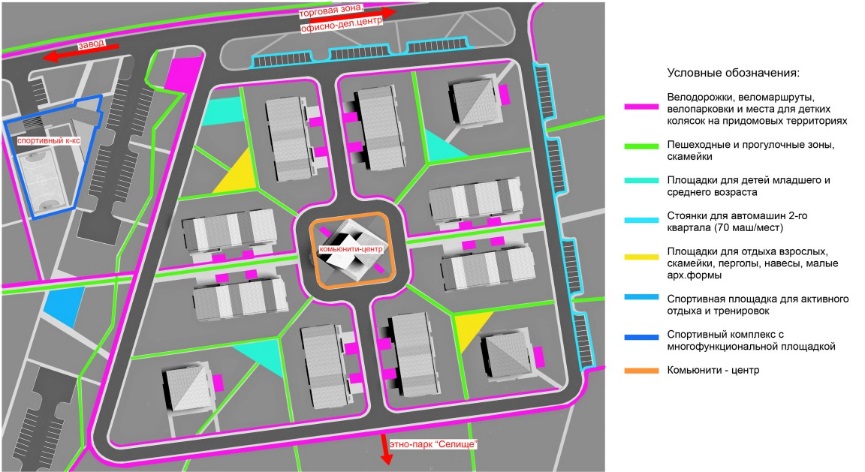 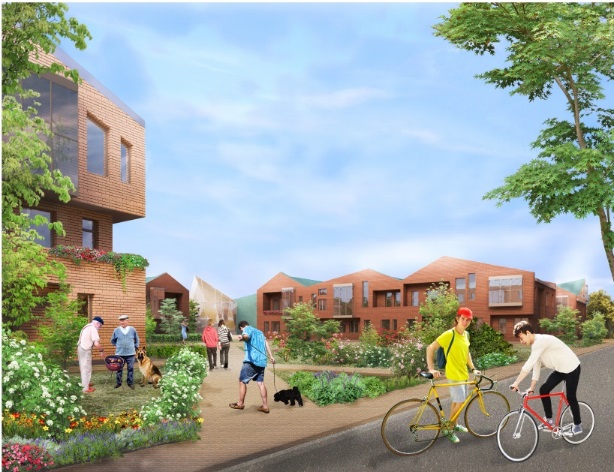 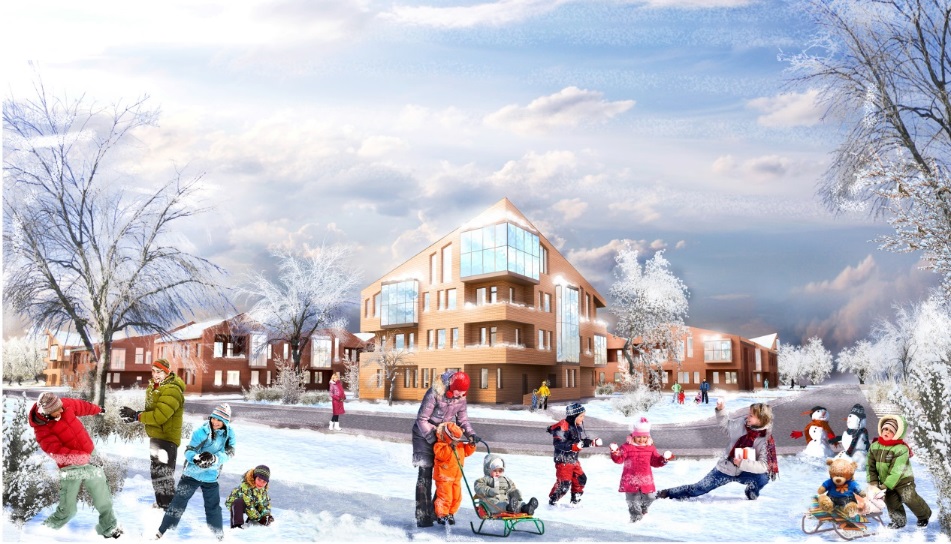 16
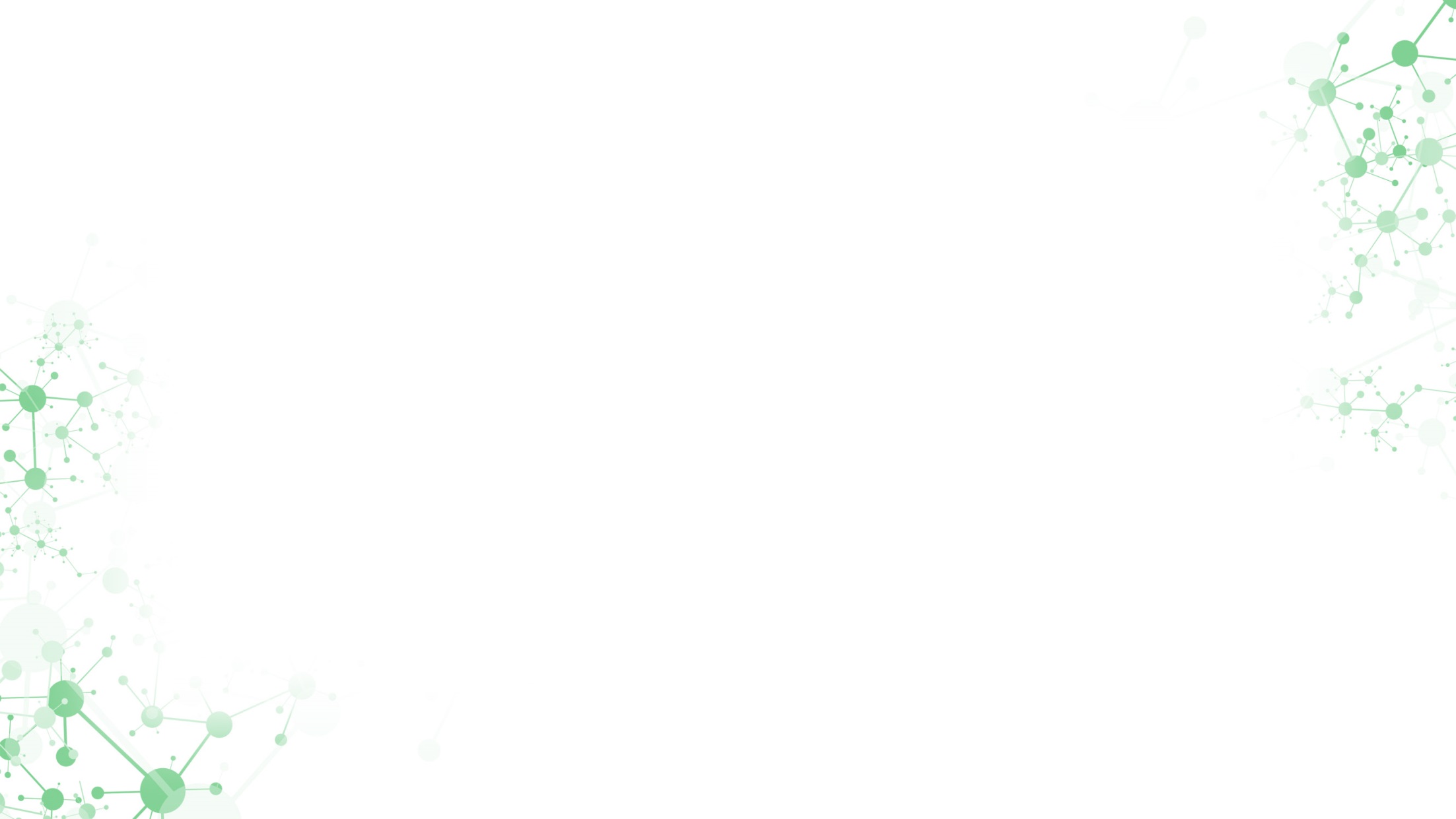 Университетский кампус
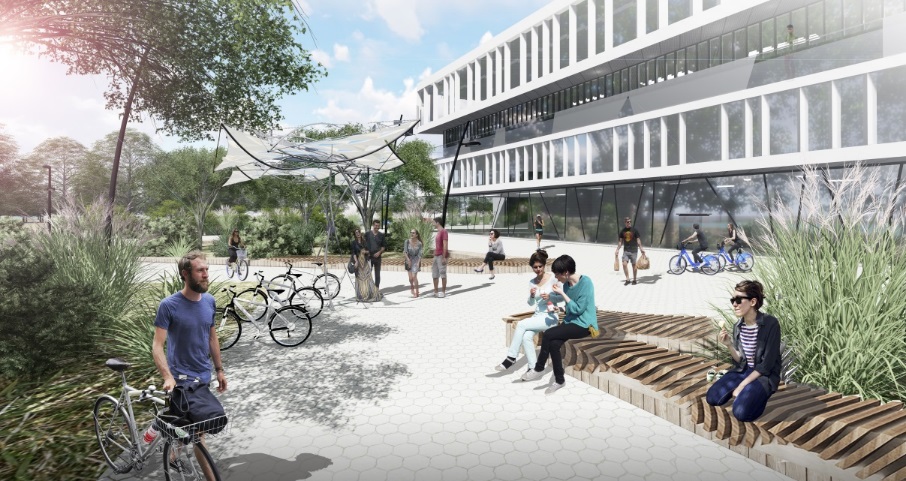 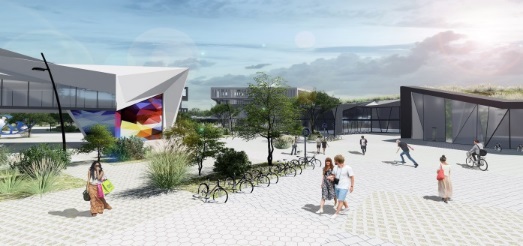 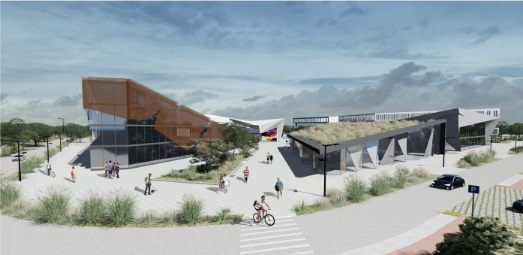 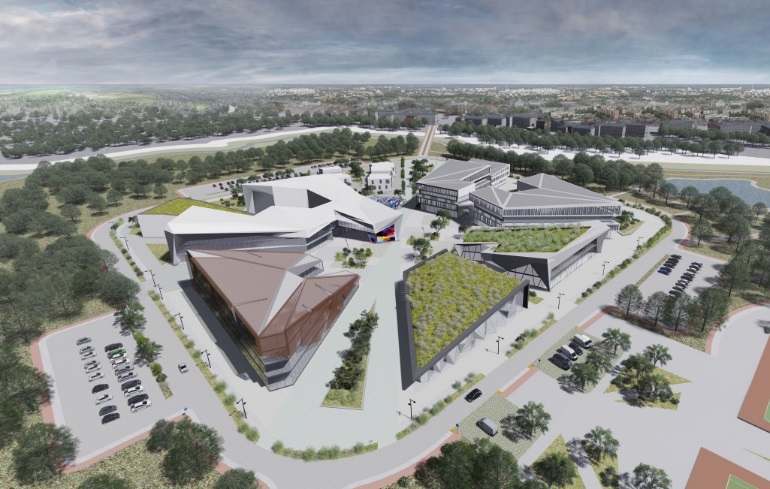 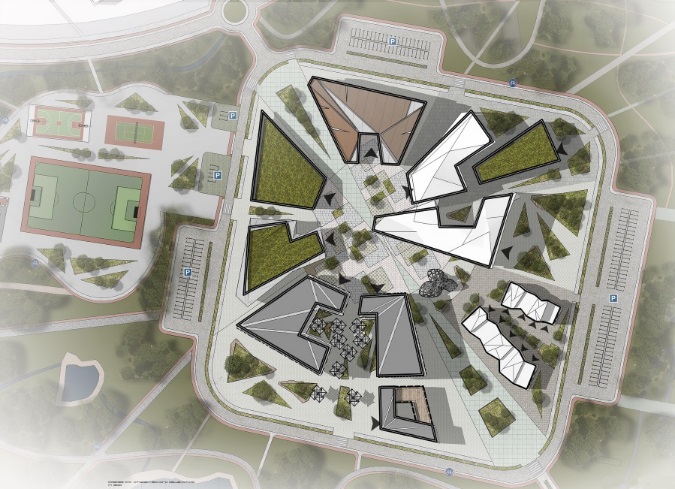 17
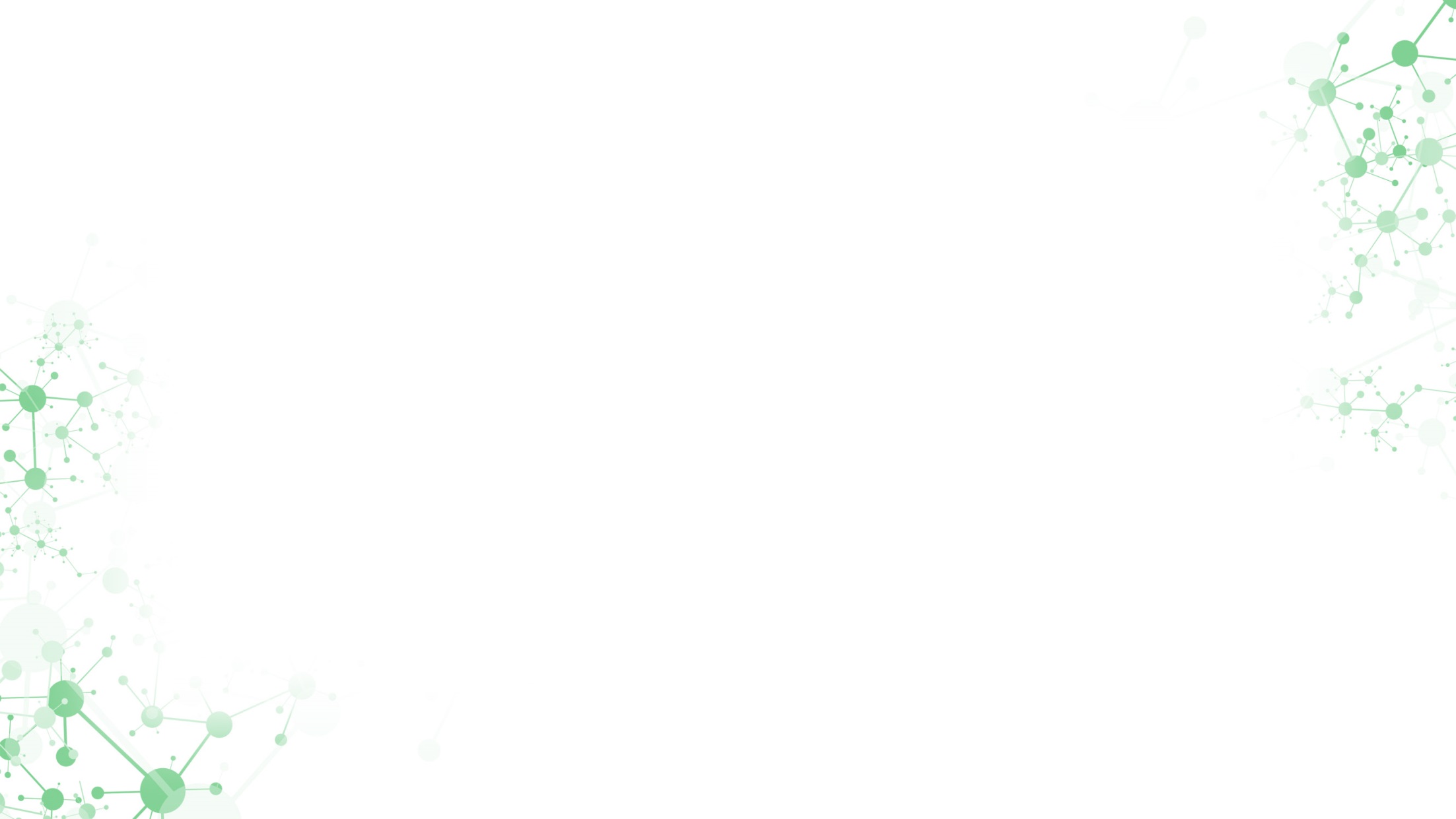 Объект культурного наследия СЕЛИЩЕ
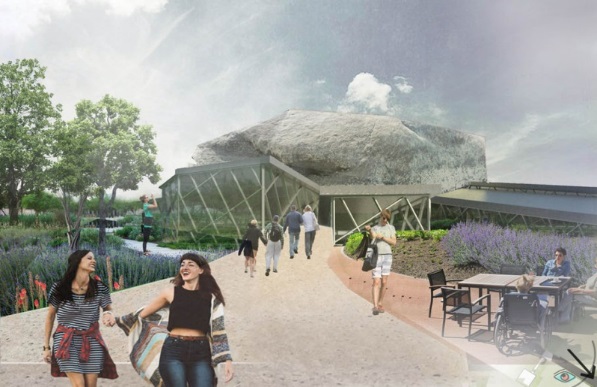 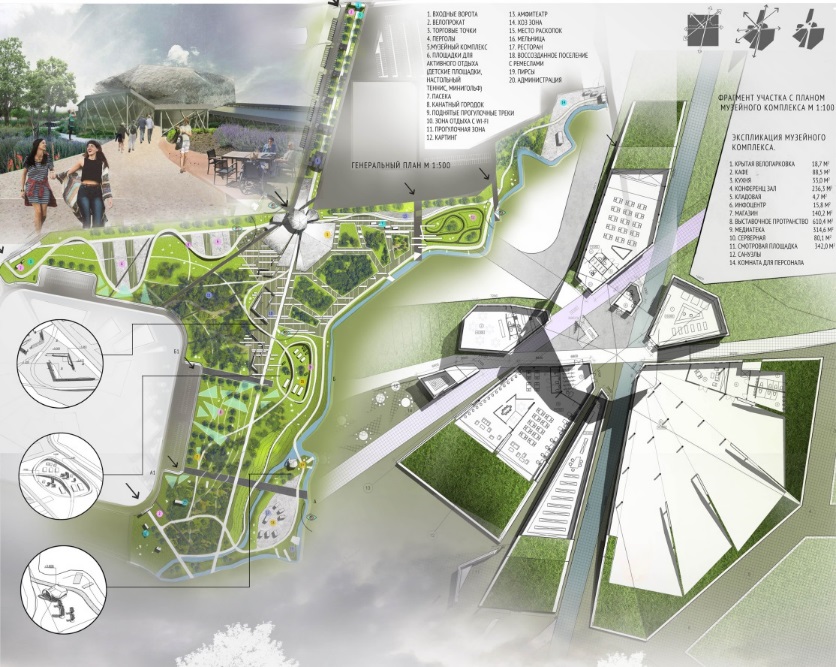 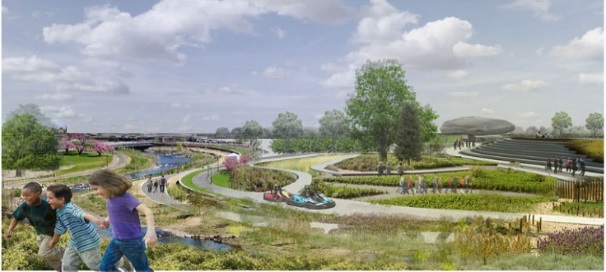 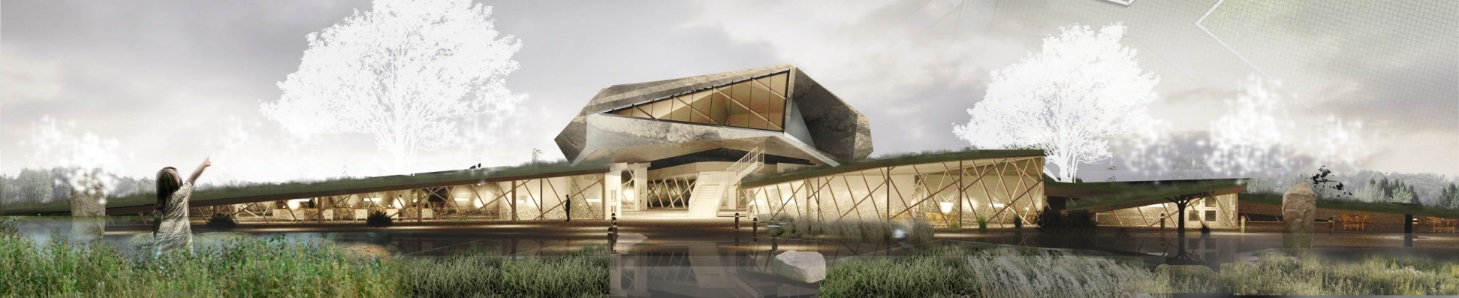 18
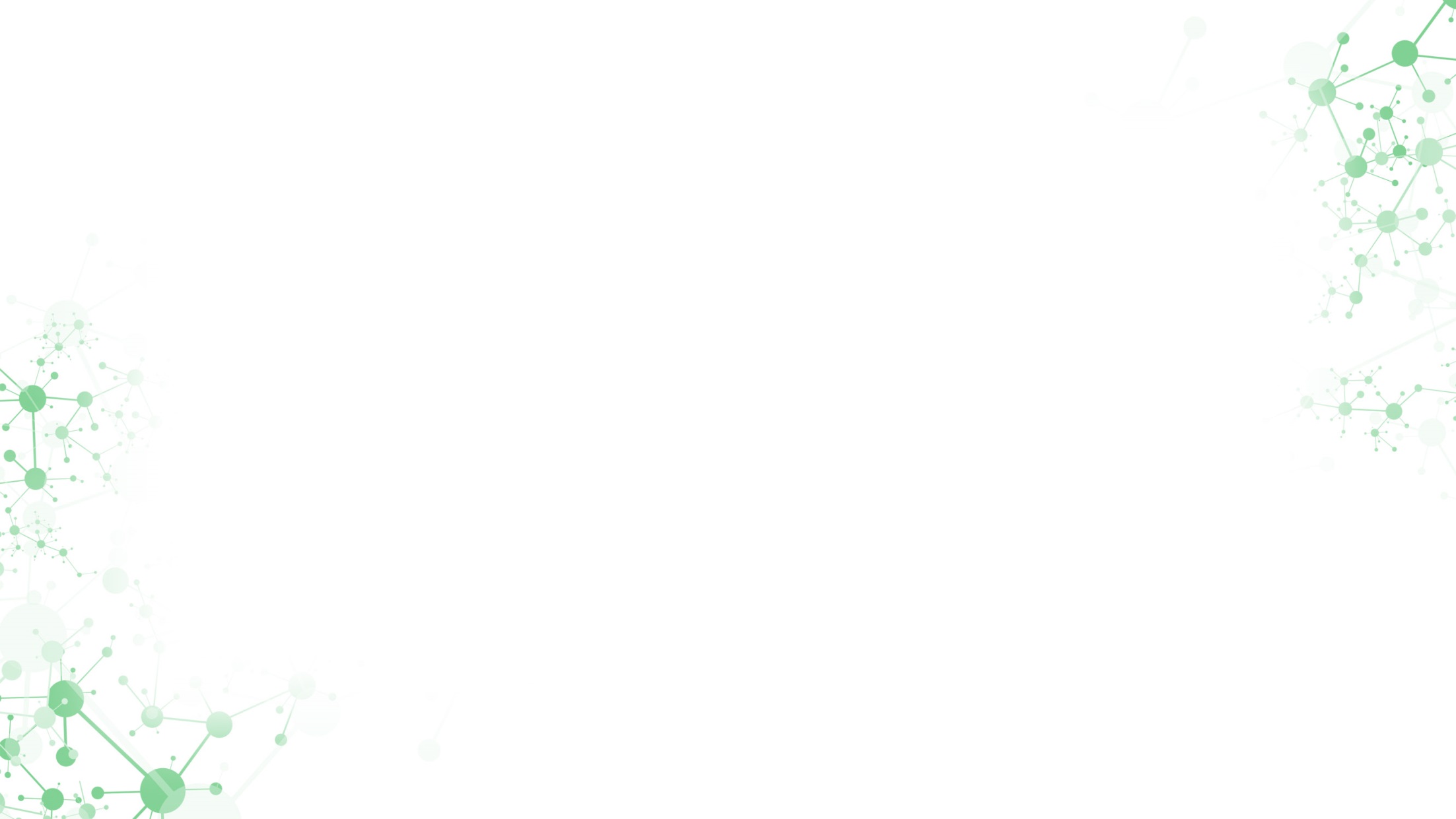 Общественно-деловой центр «Технополиса GS»
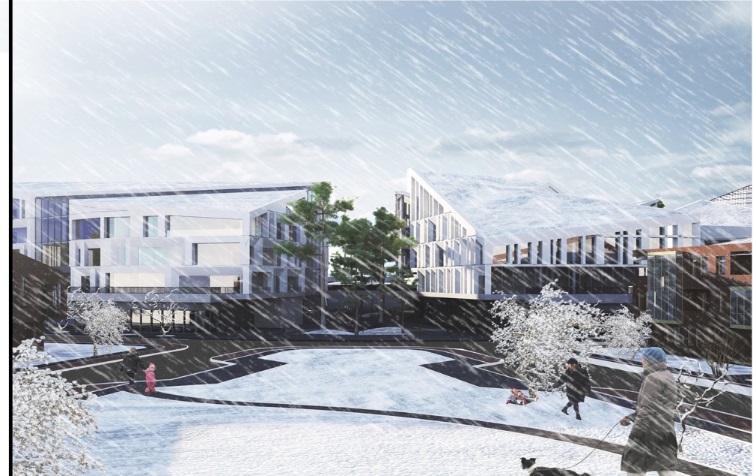 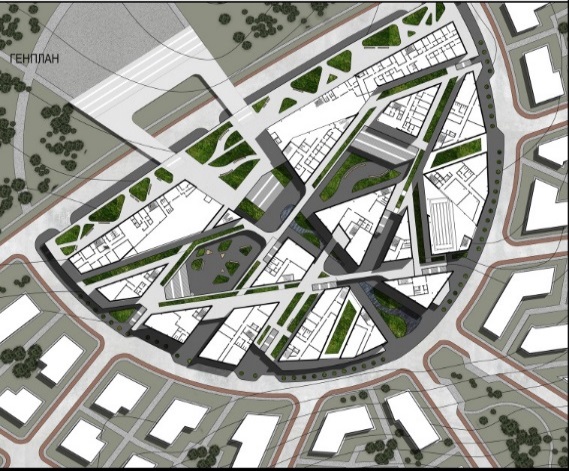 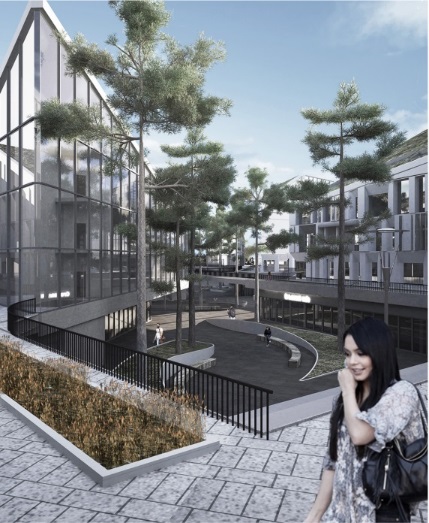 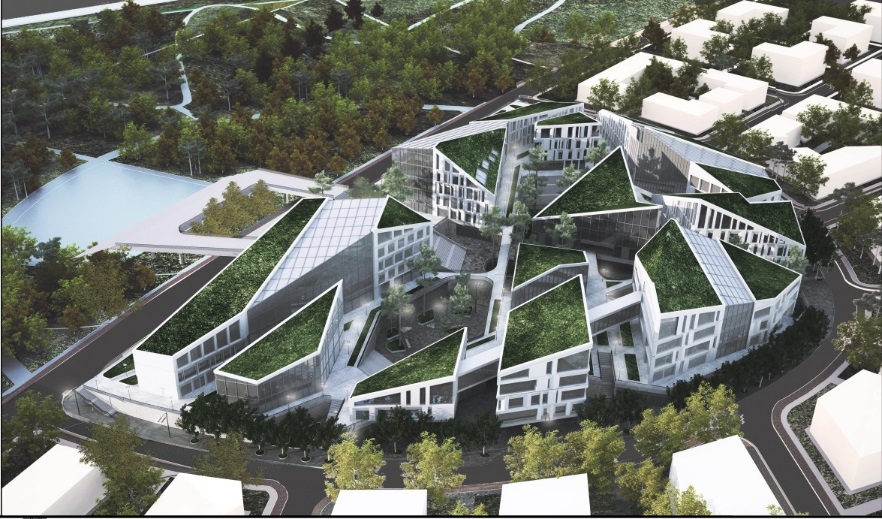 19
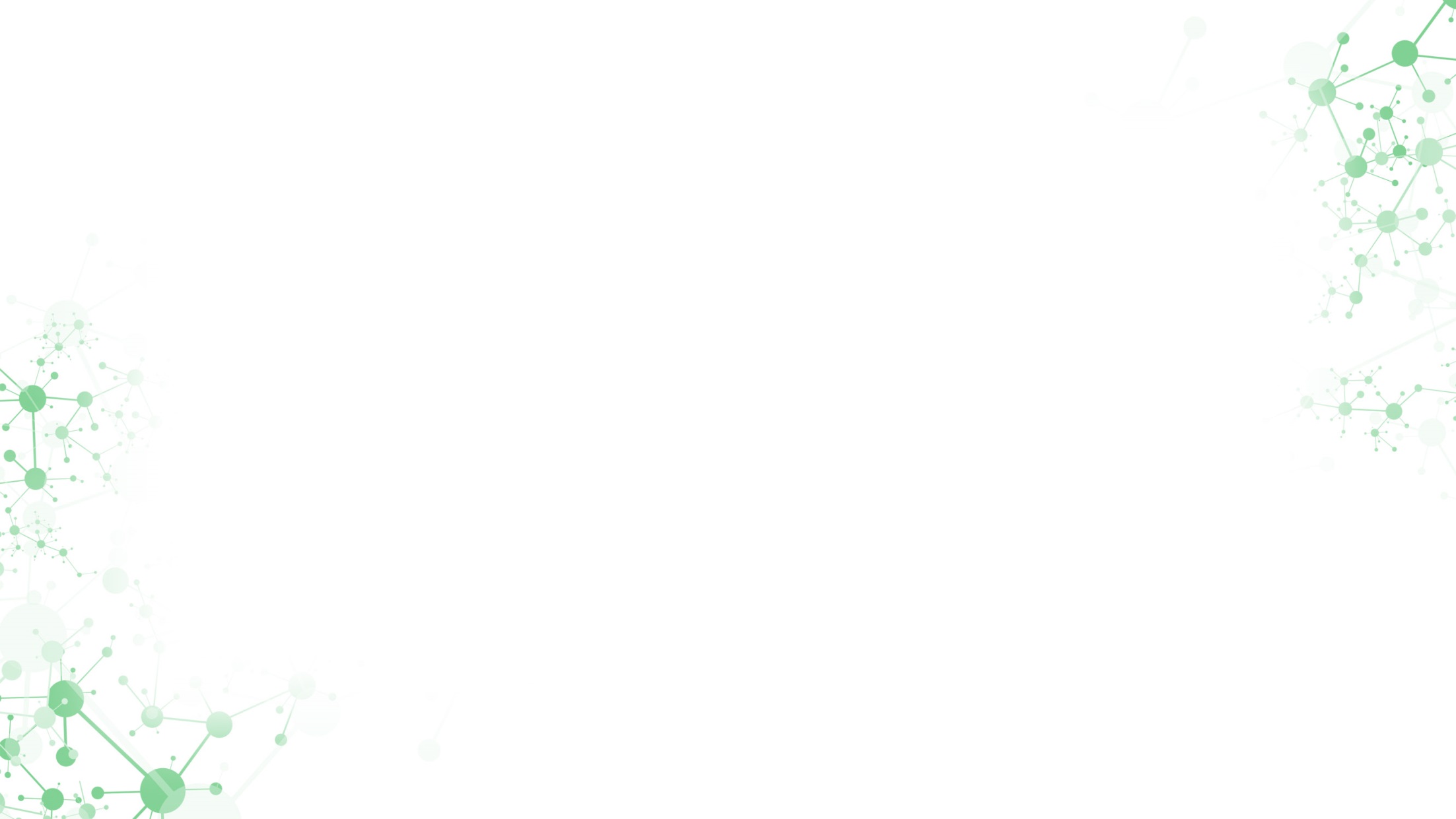 Рекреационно-досуговая инфраструктура «Технополиса GS»
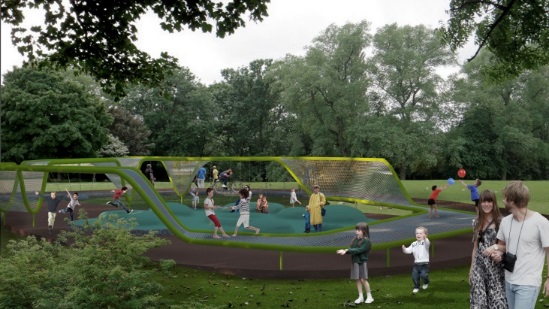 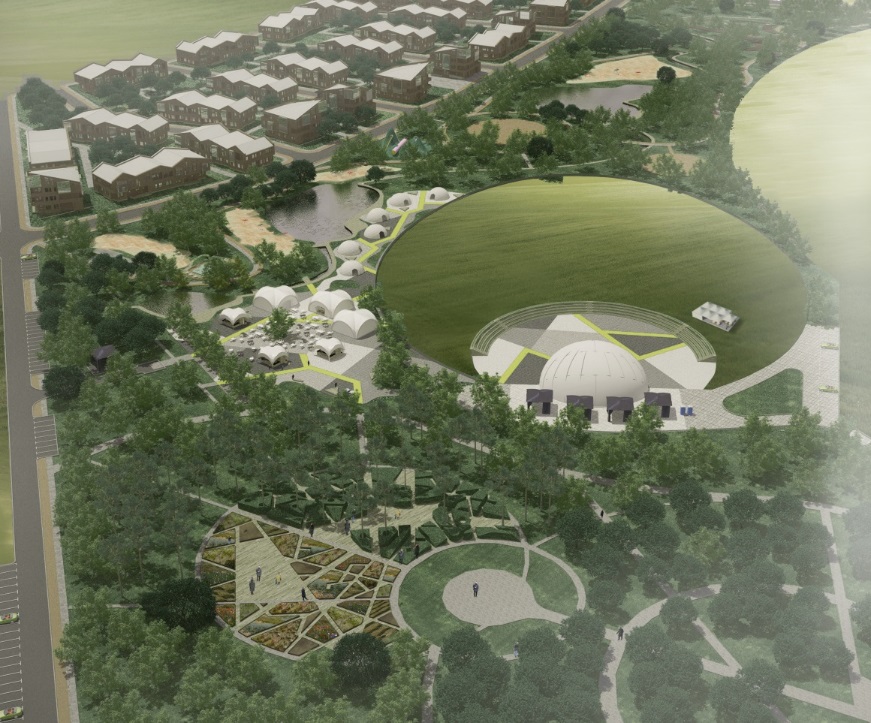 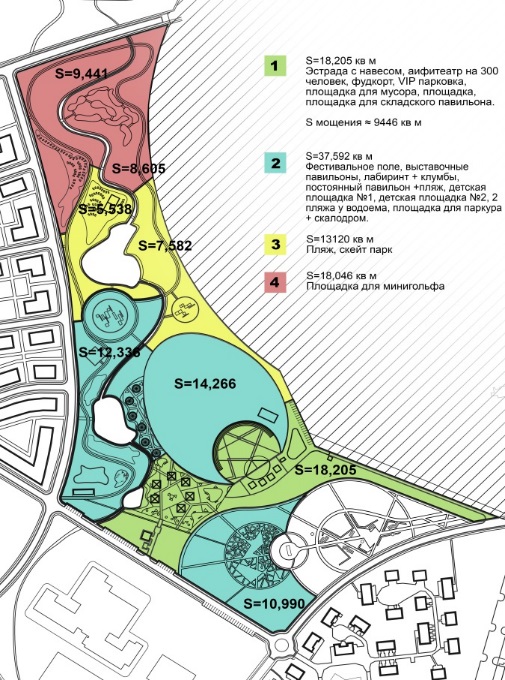 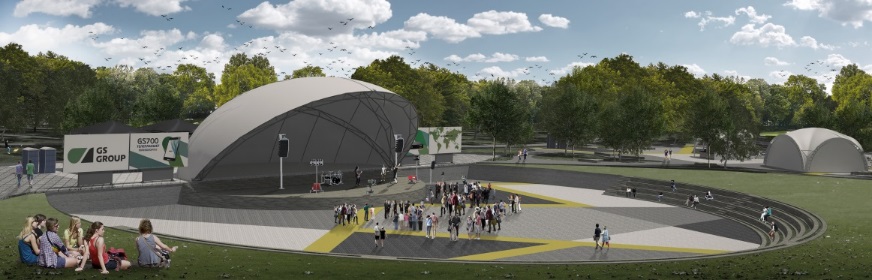 20
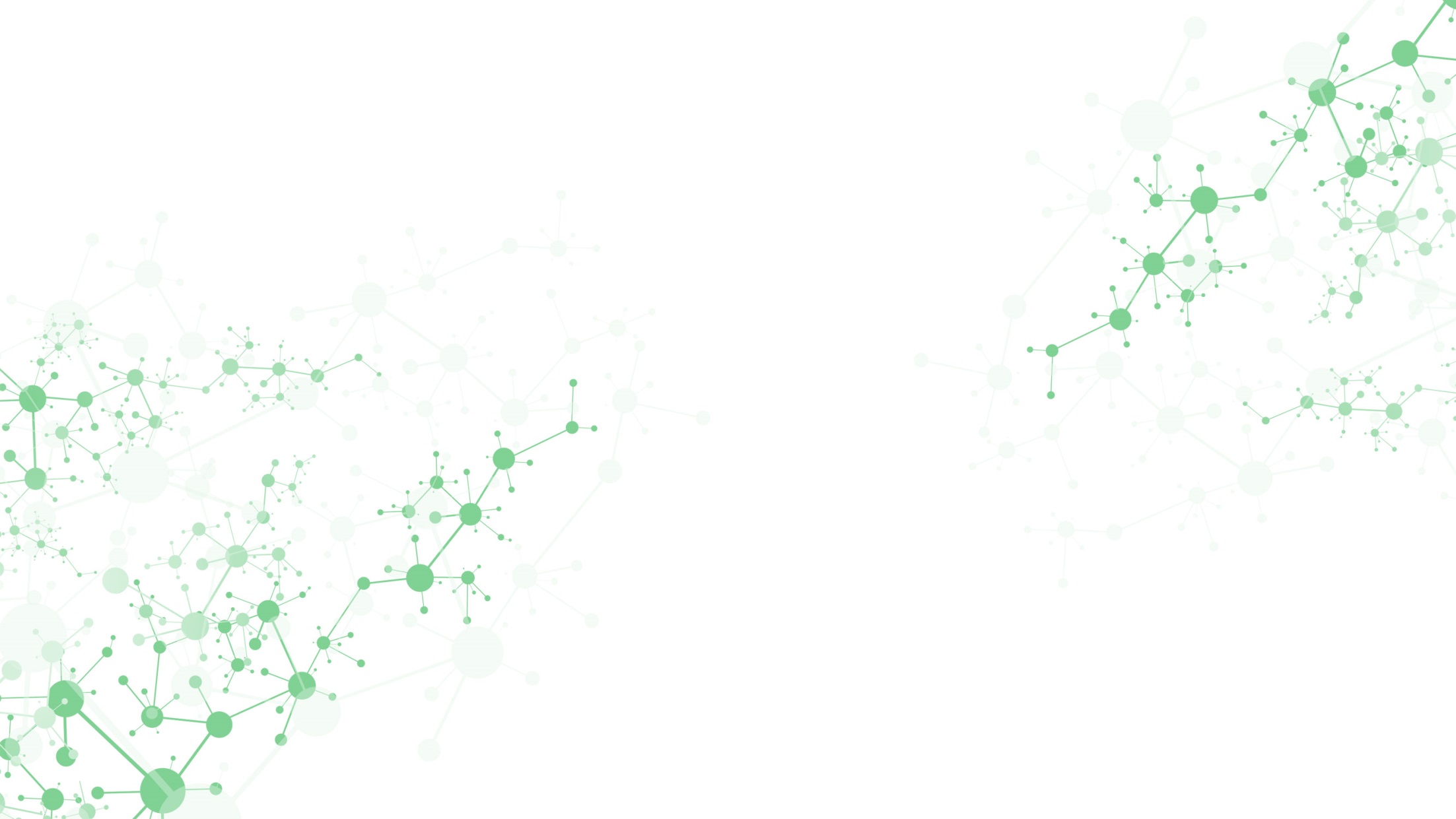 СПАСИБО ЗА ВНИМАНИЕ
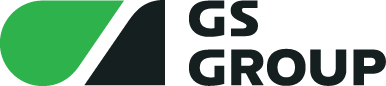